Здоровое питание
Ведерникова Татьяна Николаевна
МАОУ СОШ №1  г.Салехард
Познакомьтесь – 
я лимон,
Среди фруктов-
чемпион!
Ешь меня зимой и летом!
Нет проблем 
с иммунитетом!
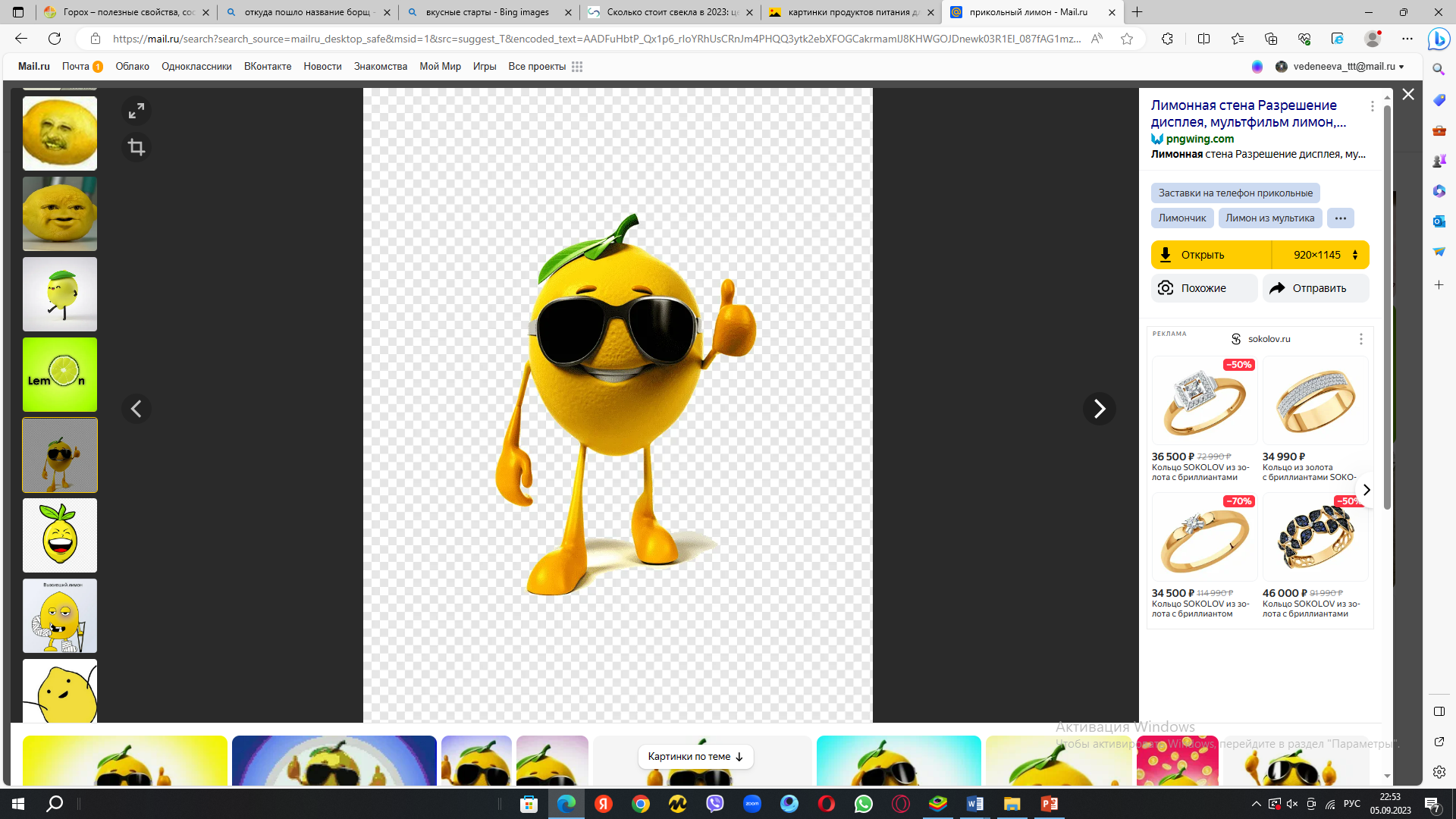 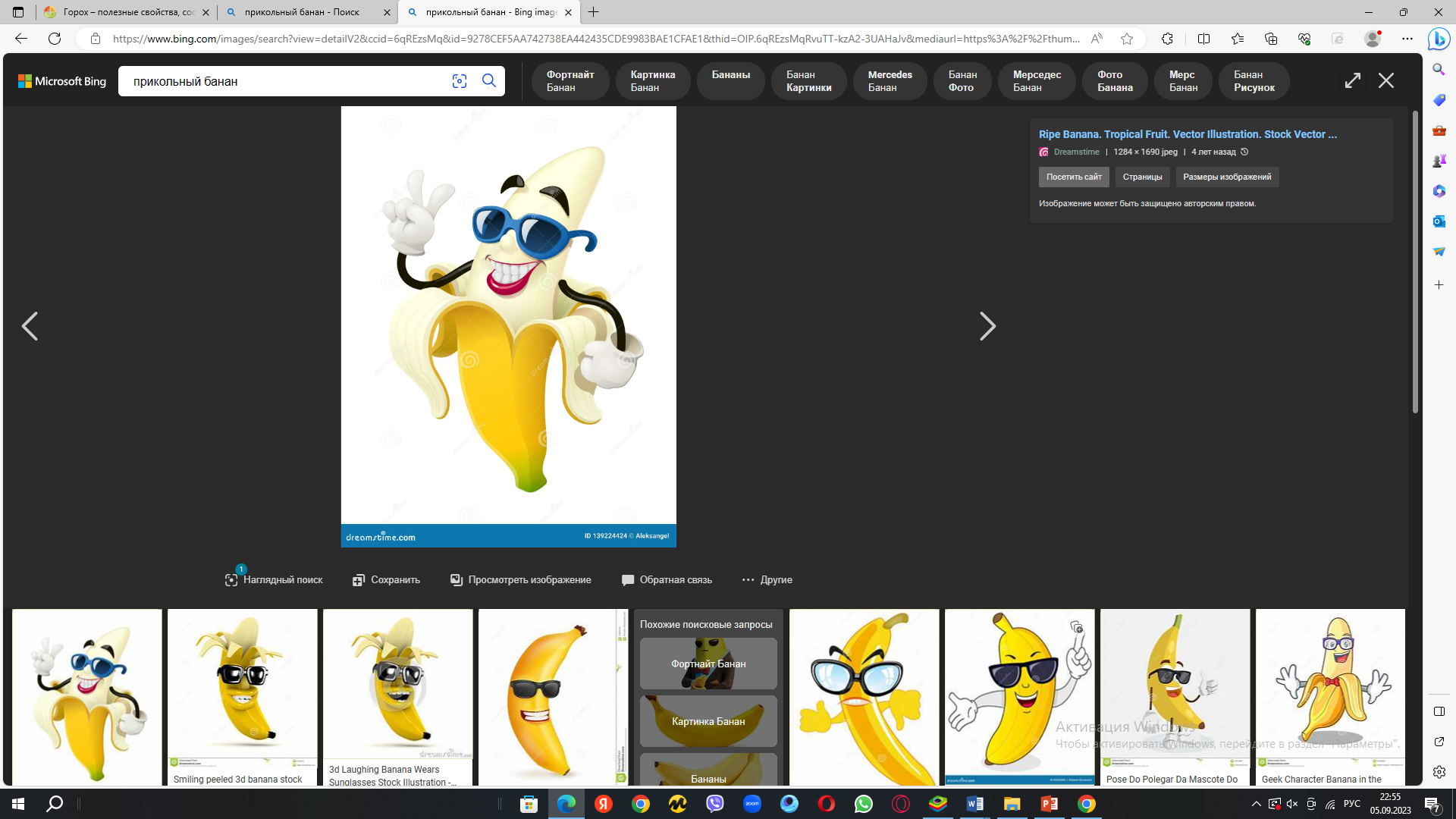 Нет полезнее банана!
Это вовсе не реклама!

Те - кто любят есть бананы,
ловко лазят по лианам!
Яблок нежный аромат
Для здоровья просто клад!
В них пектин-природы дар,
Организма санитар!
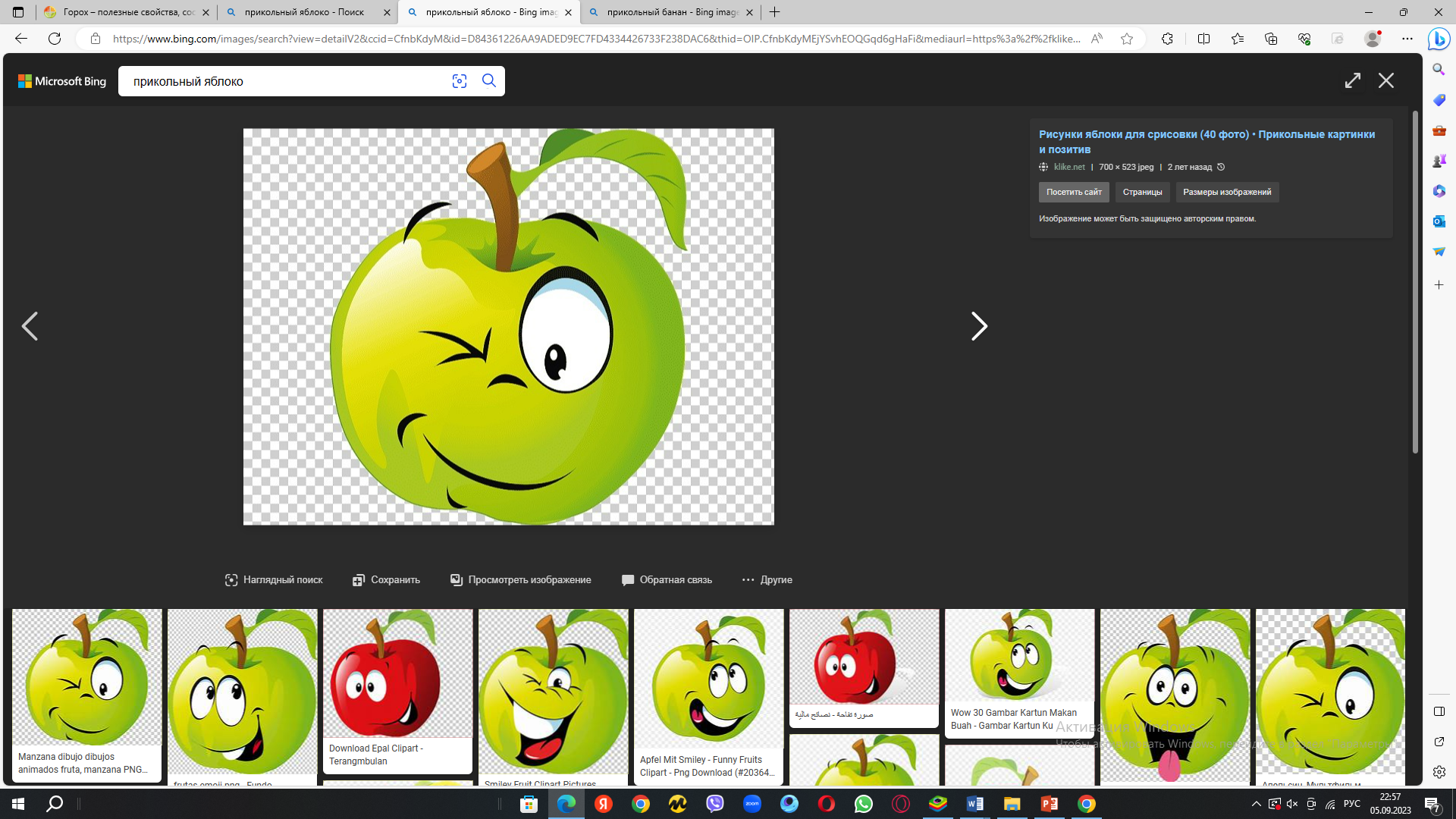 Я красавец 
абрикос,
Я не зря под солнцем рос!
В абрикосе ретинол.
Будешь зорким как орел!
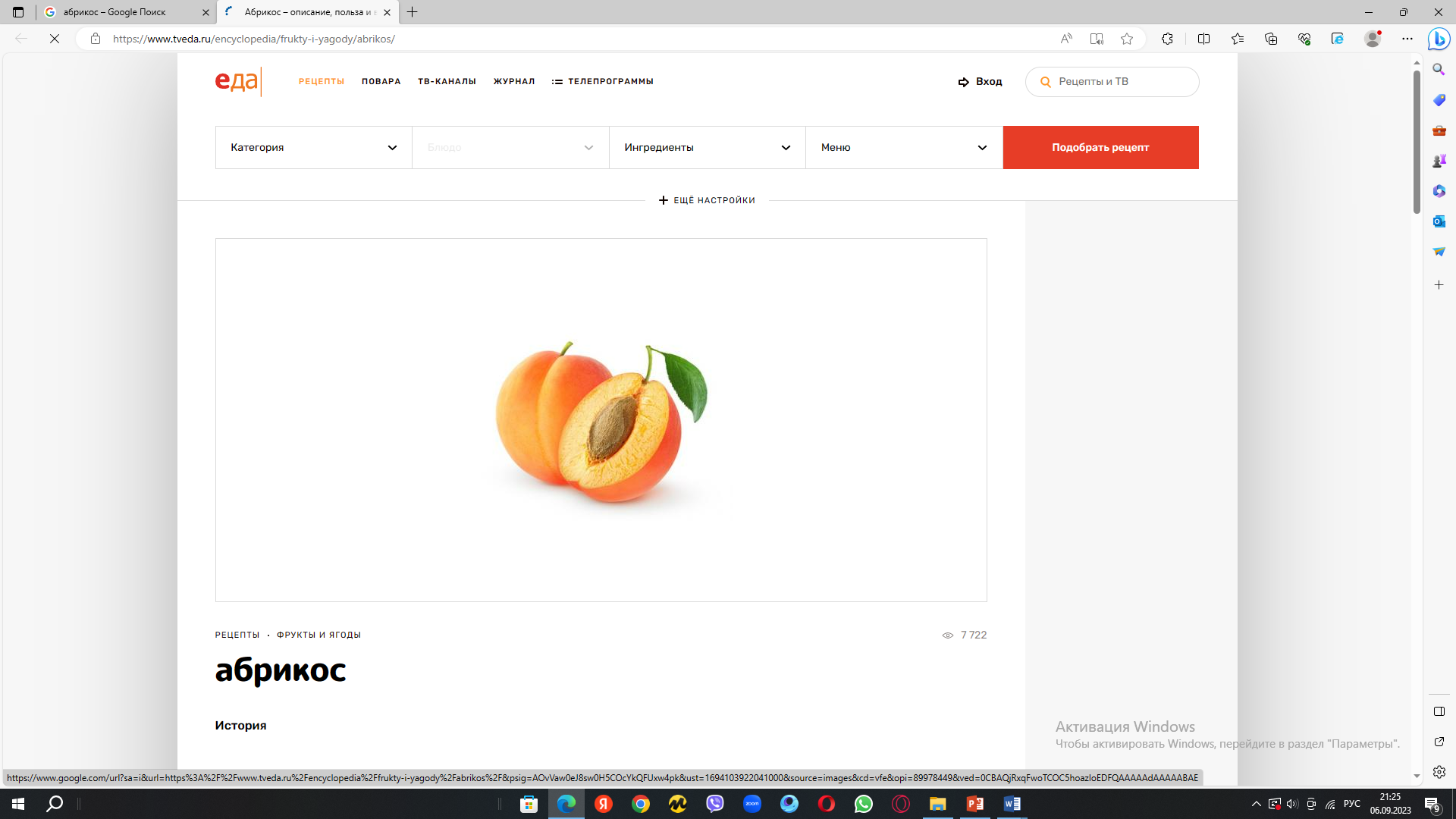 Каждый знает, что гранат
Витаминами богат!

Я же антиоксидант,
Это главный мой талант!
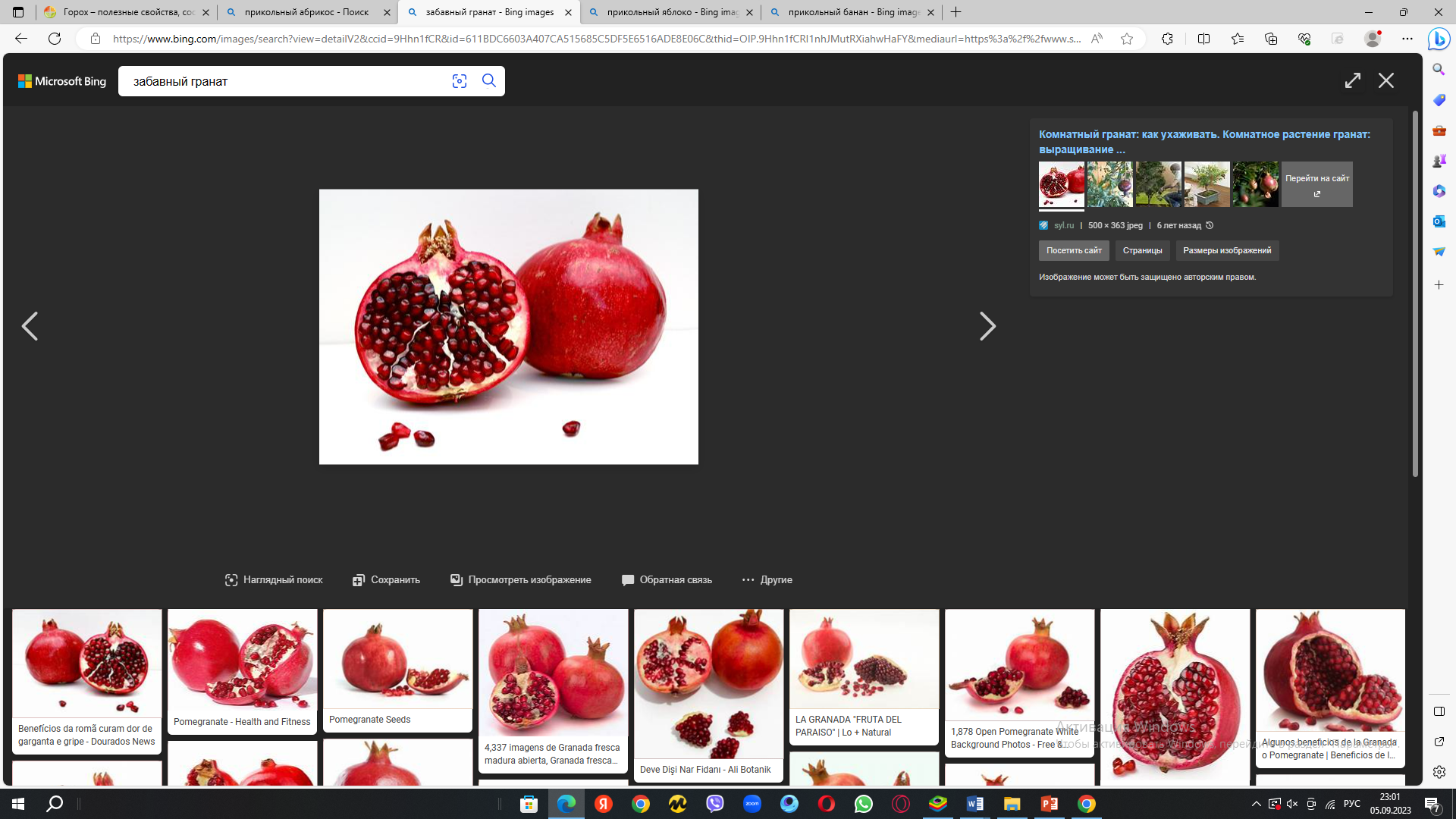 Вкусные старты
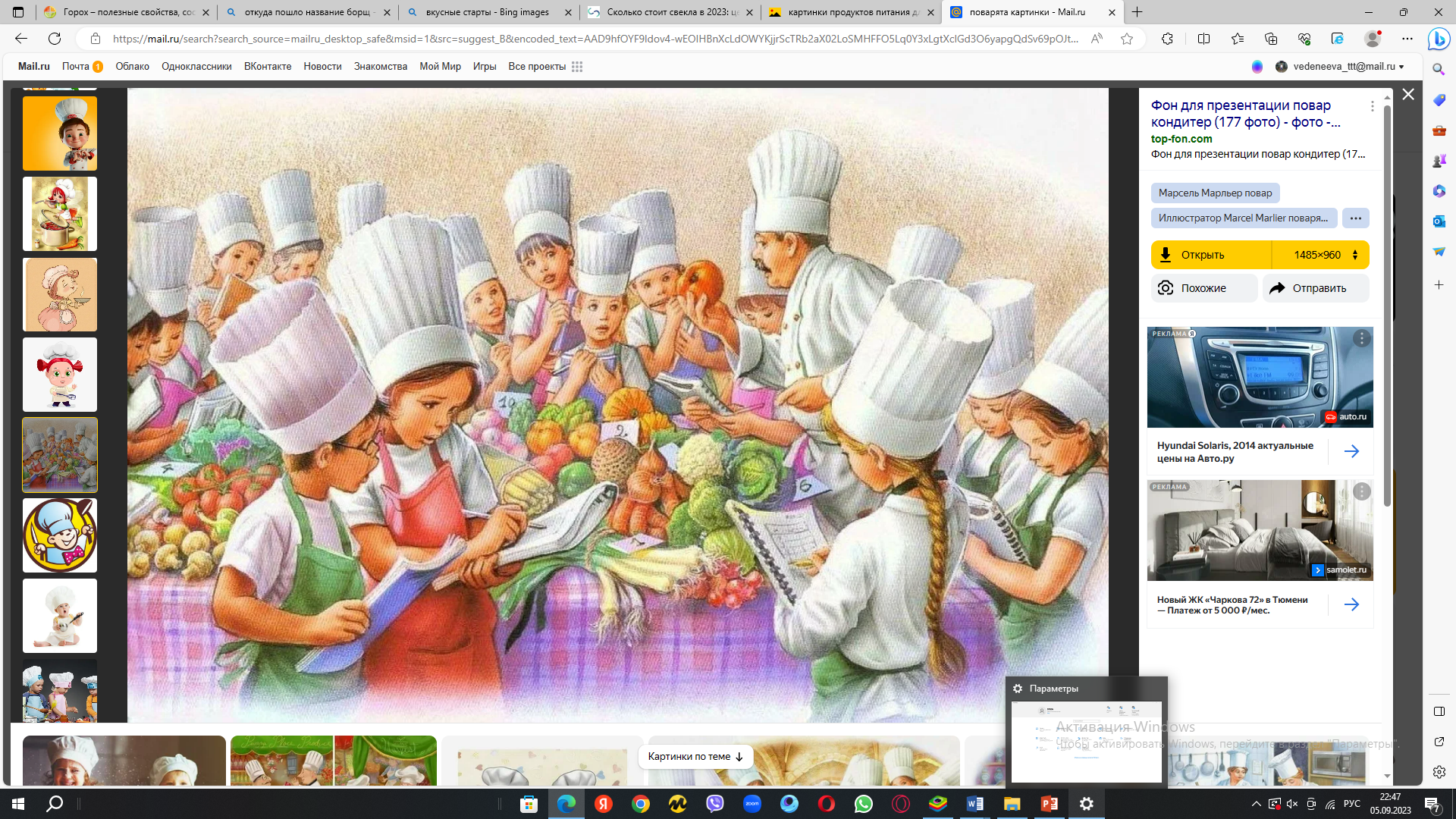 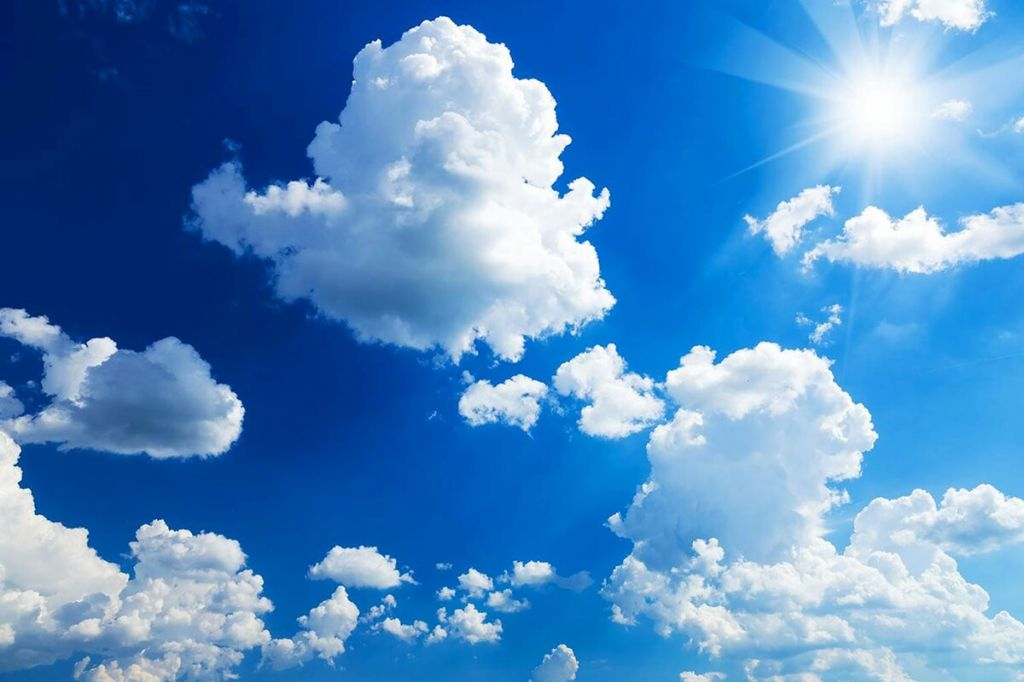 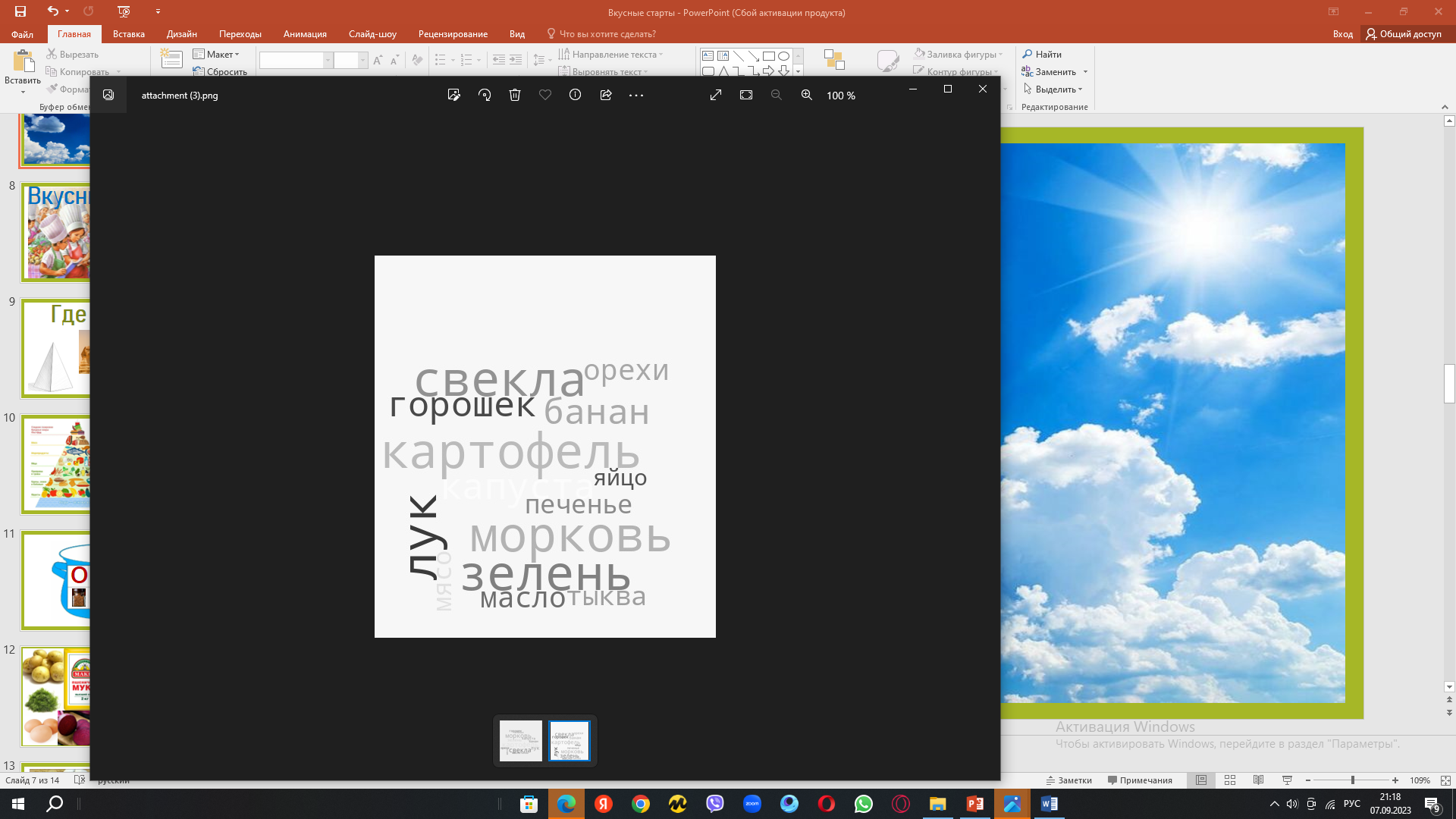 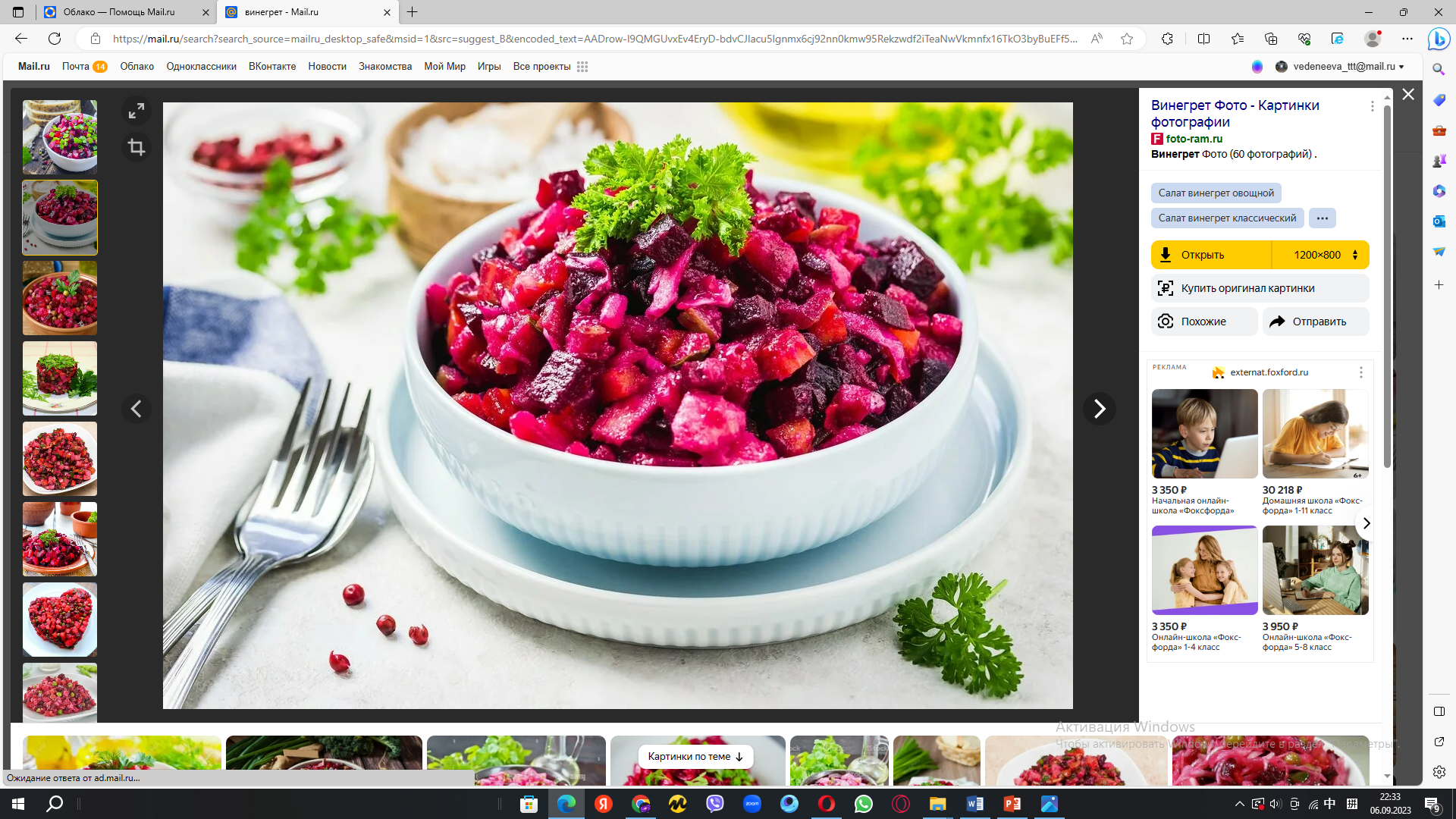 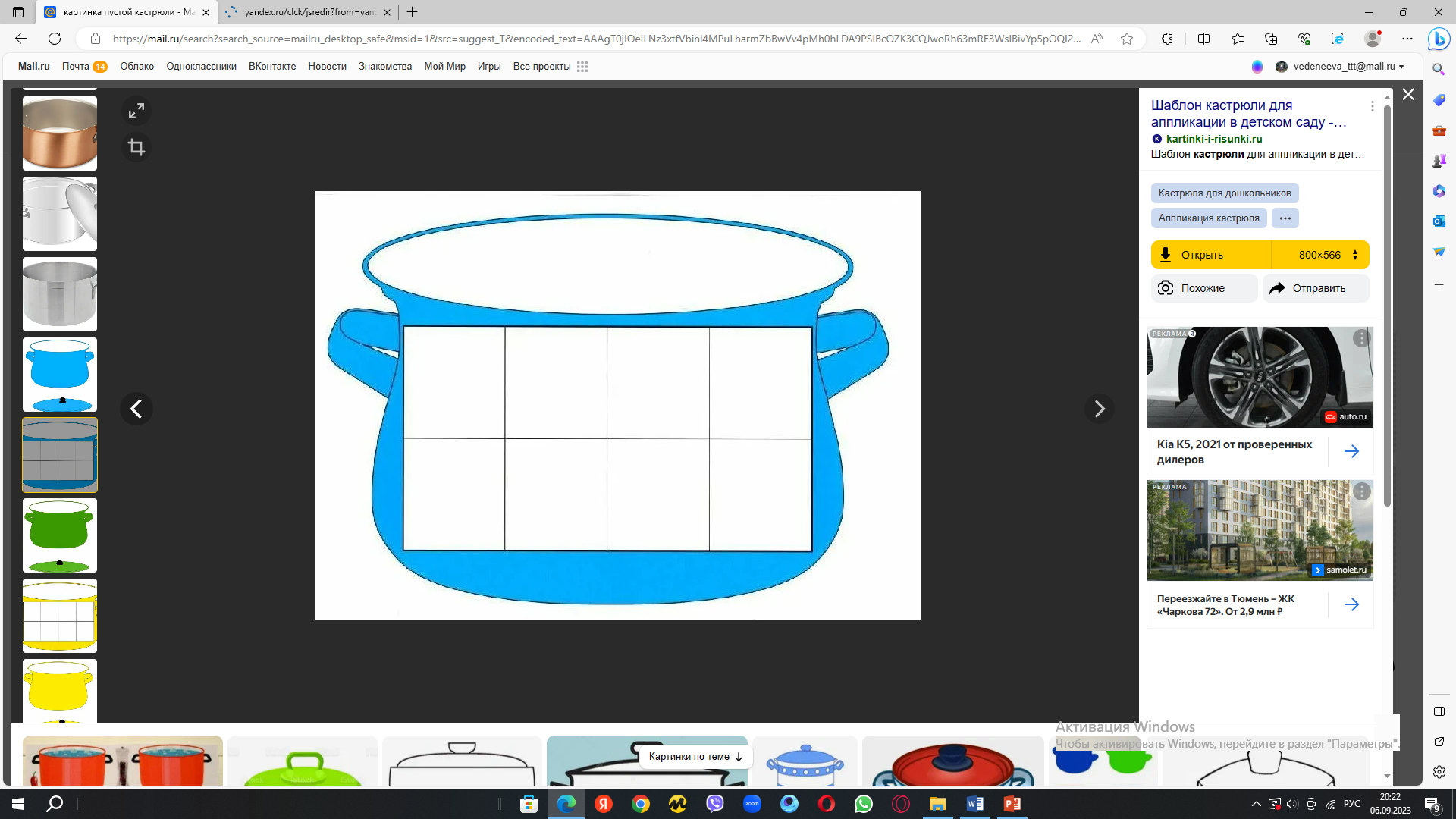 О
Щ
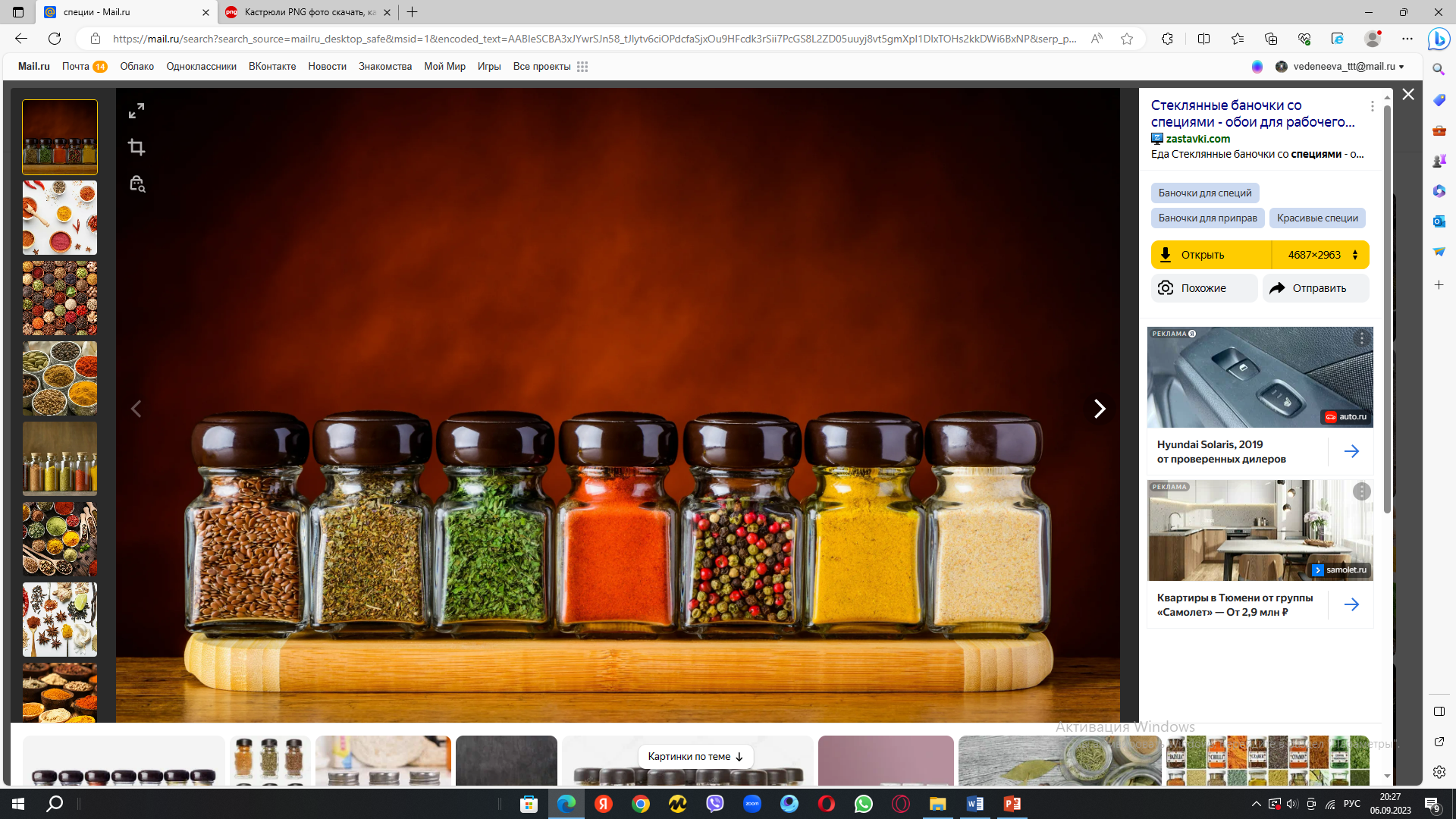 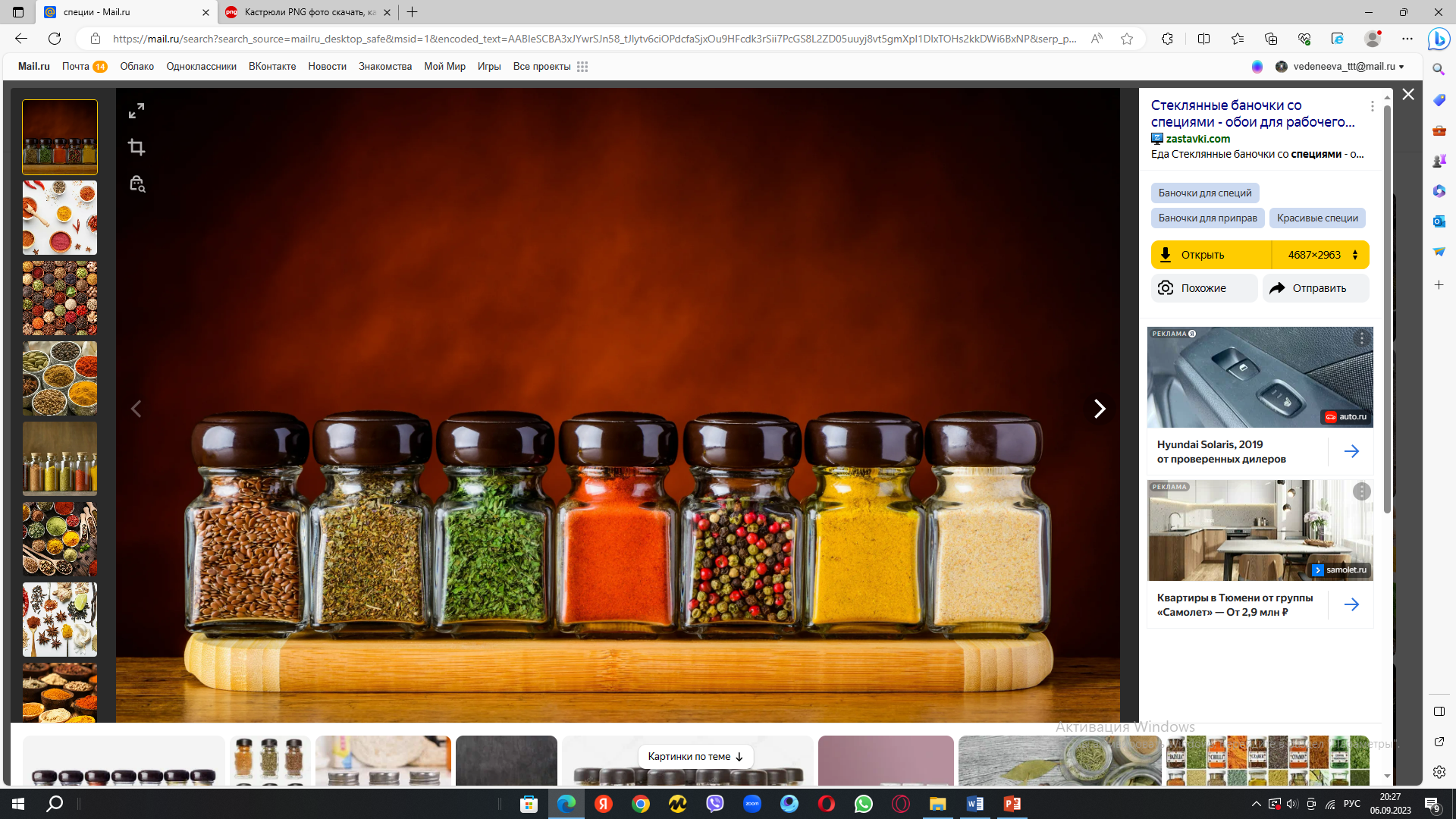 Б
Р
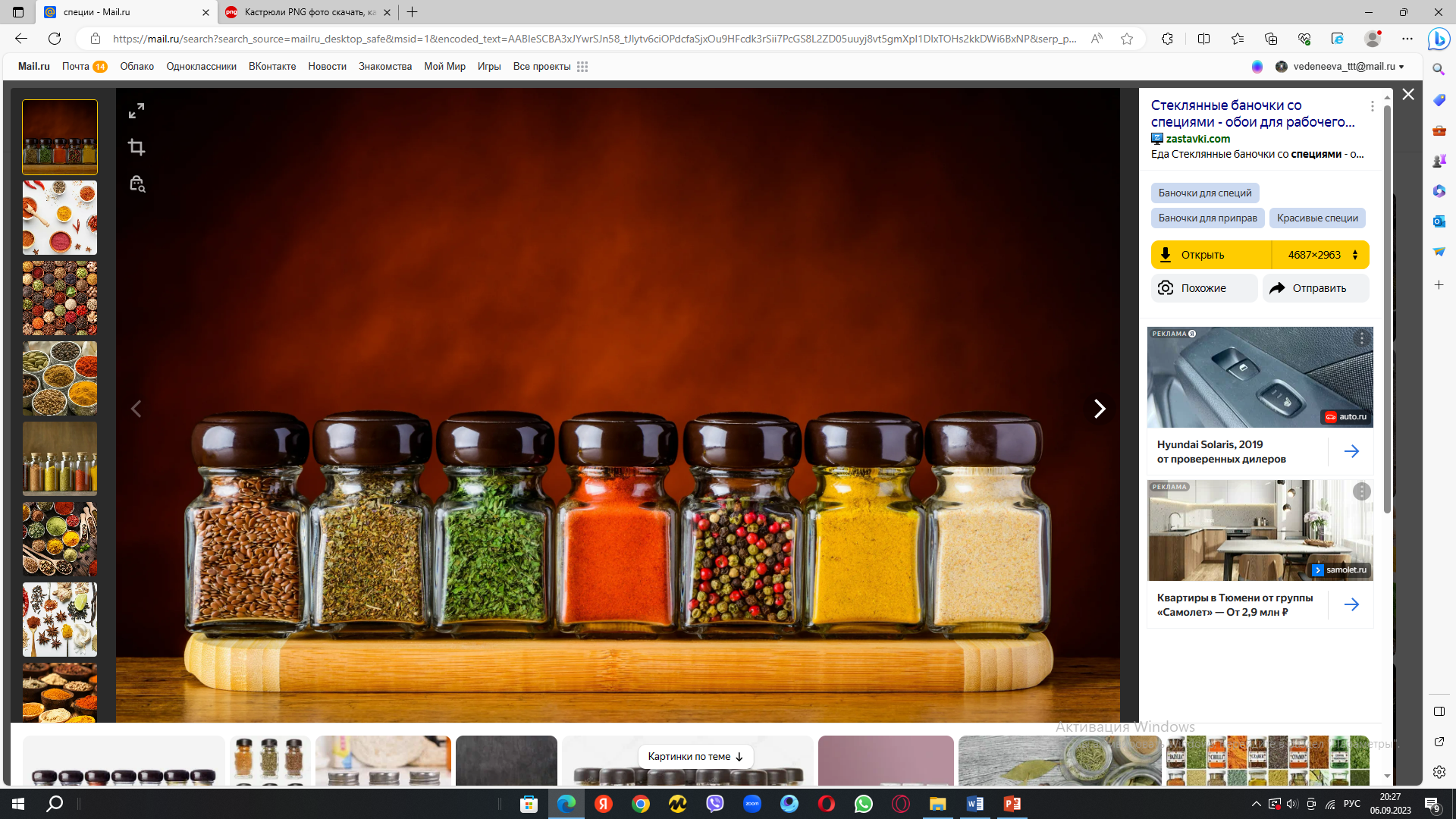 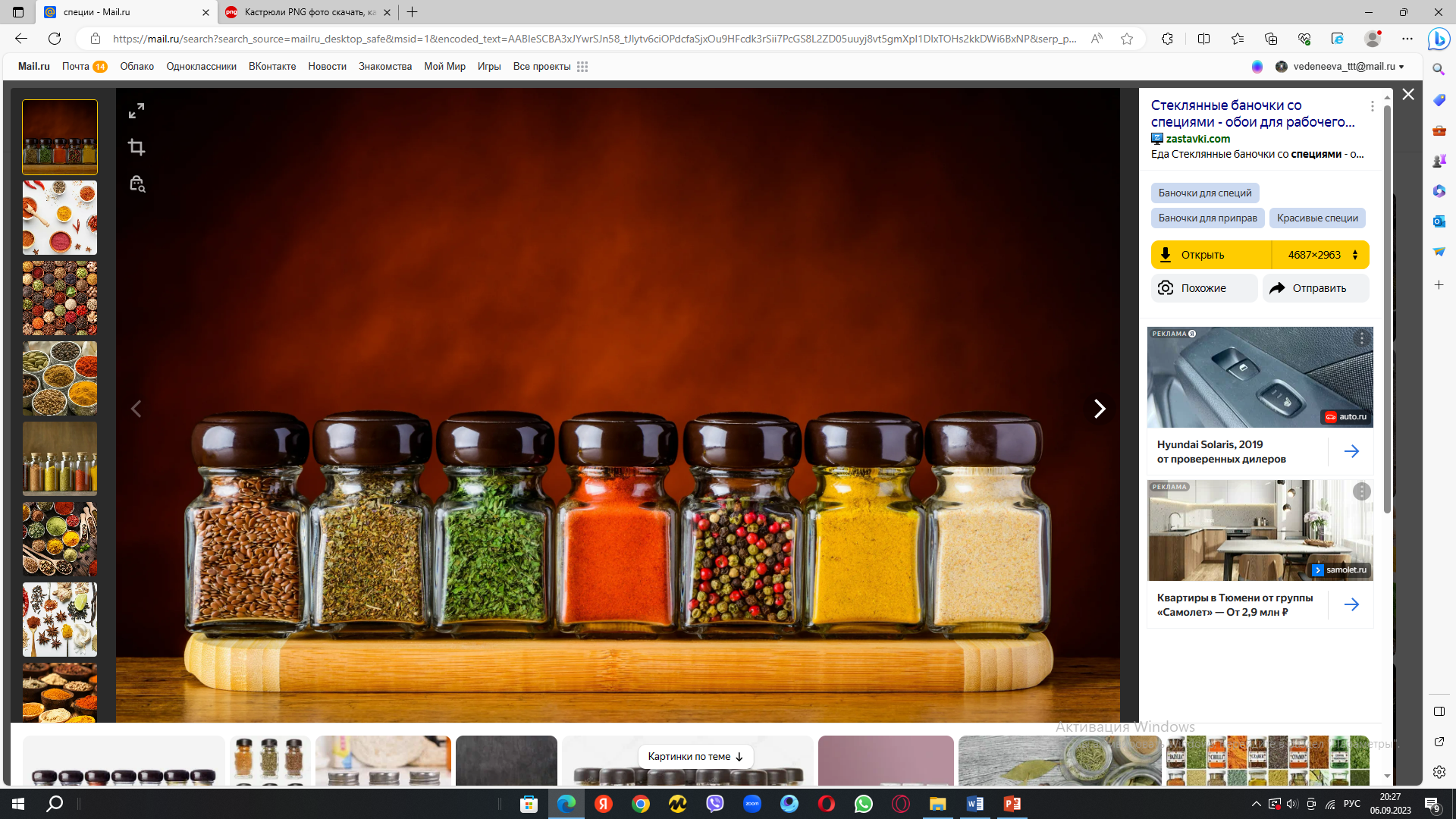 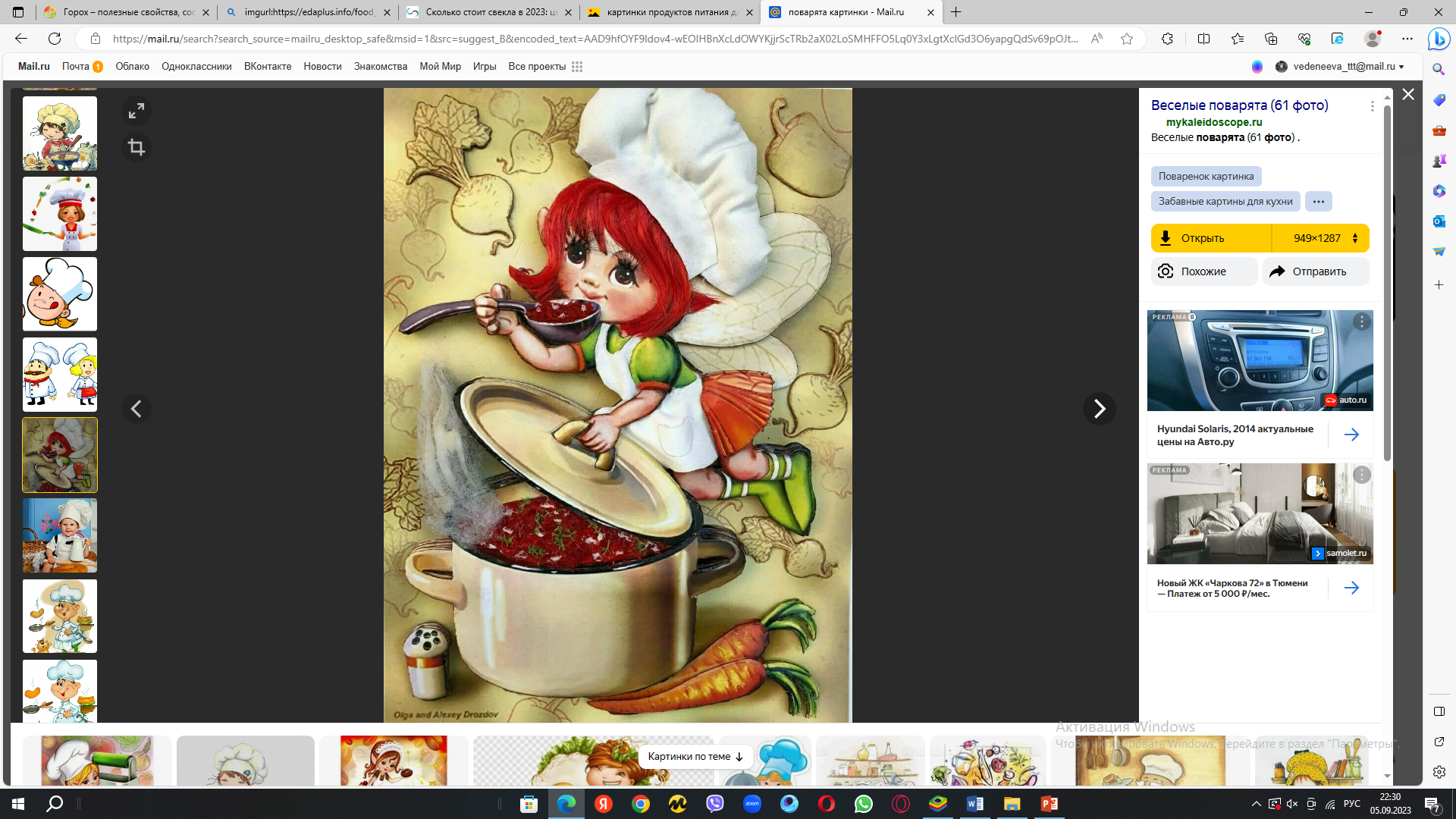 Борщ — горячий заправочный суп на основе свёклы, которая придаёт ему характерный красный цвет.
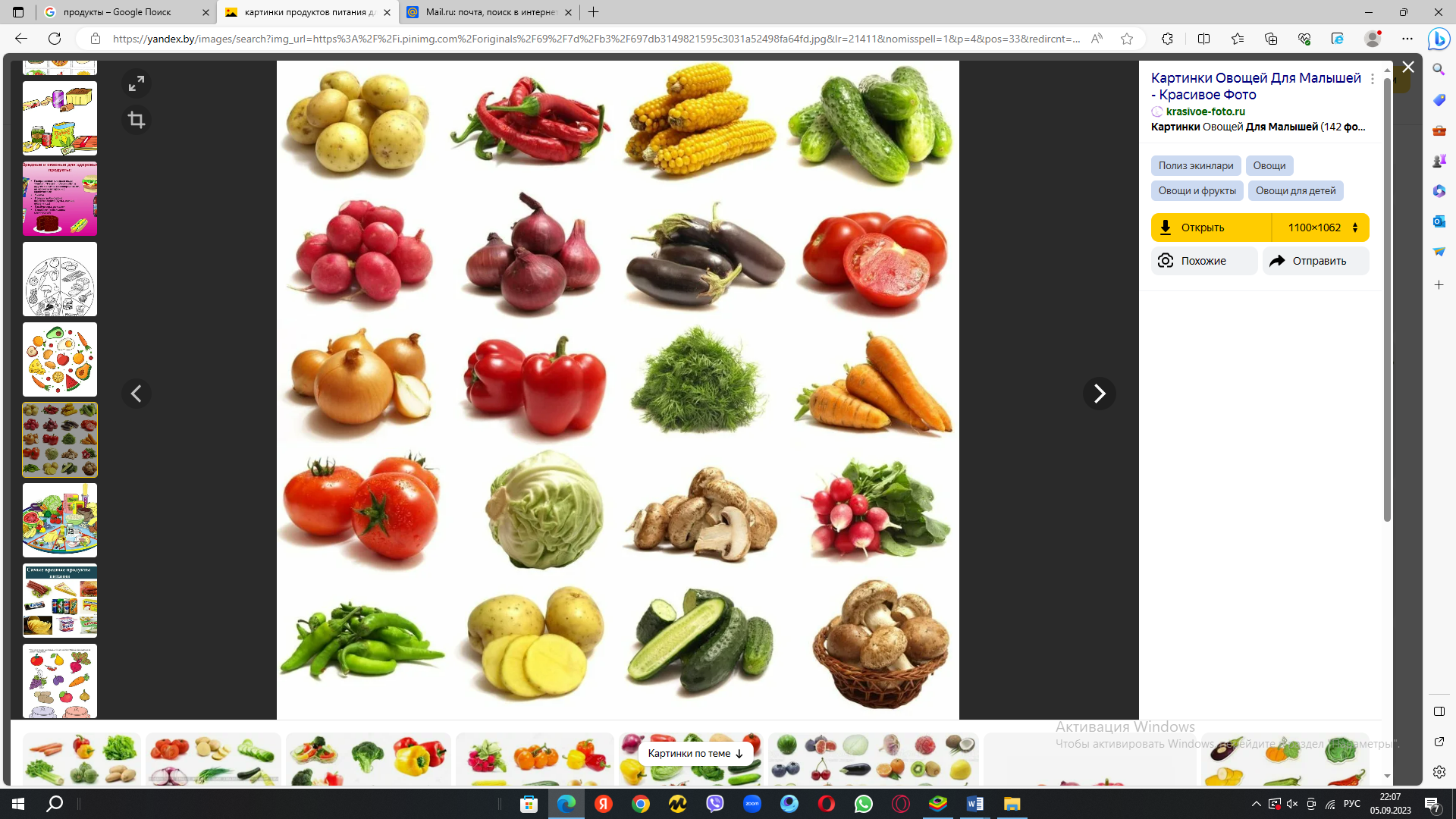 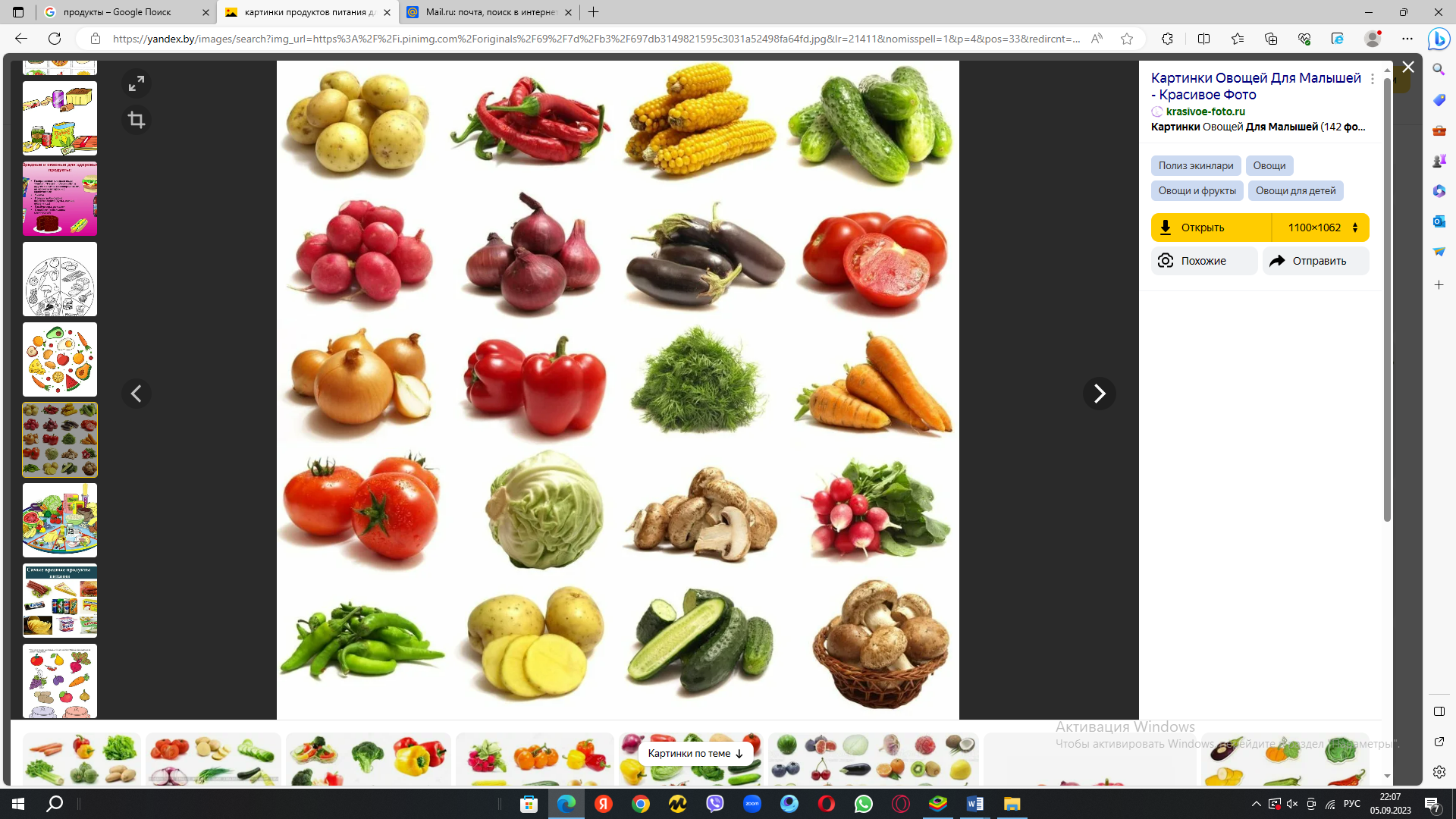 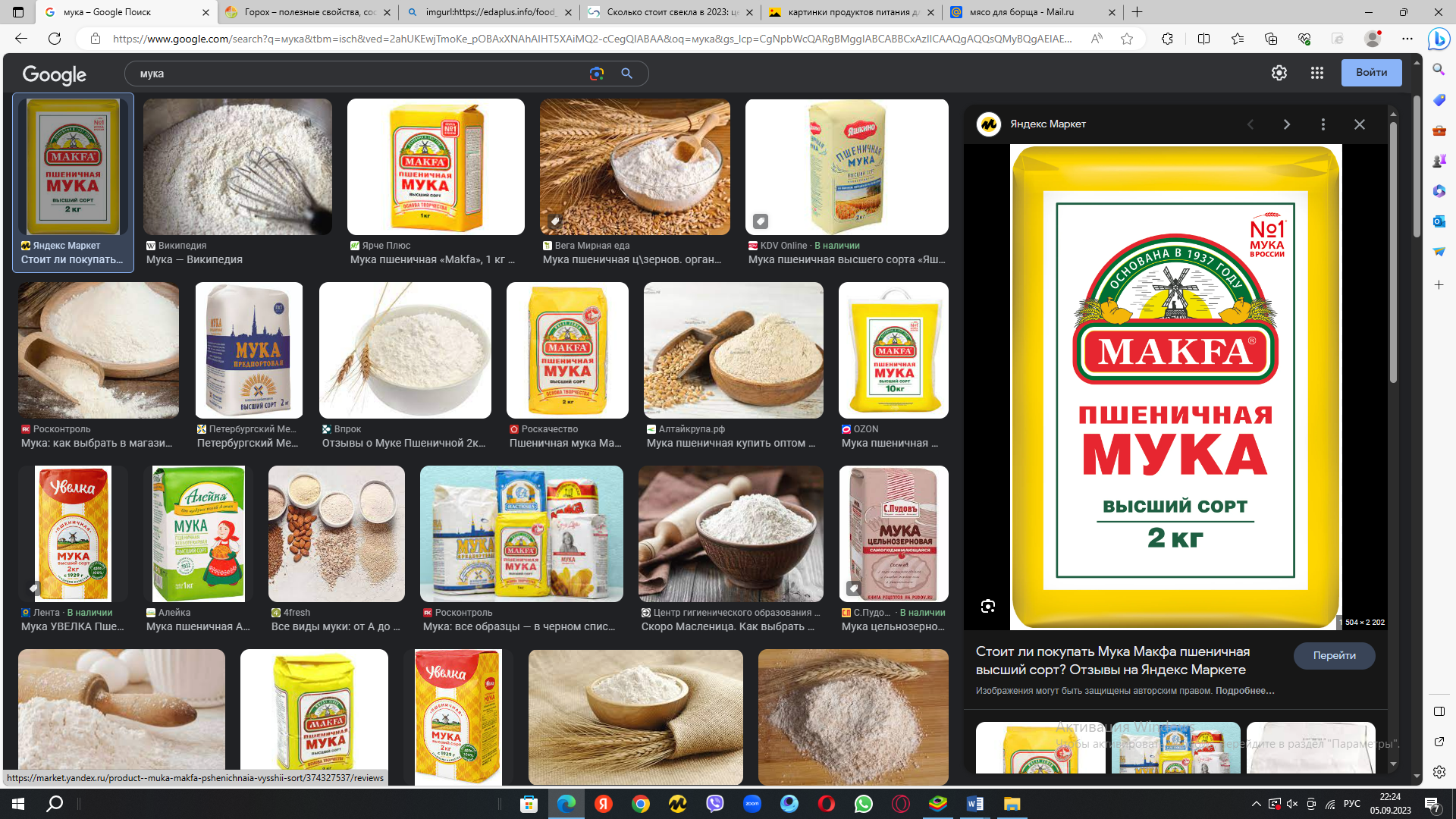 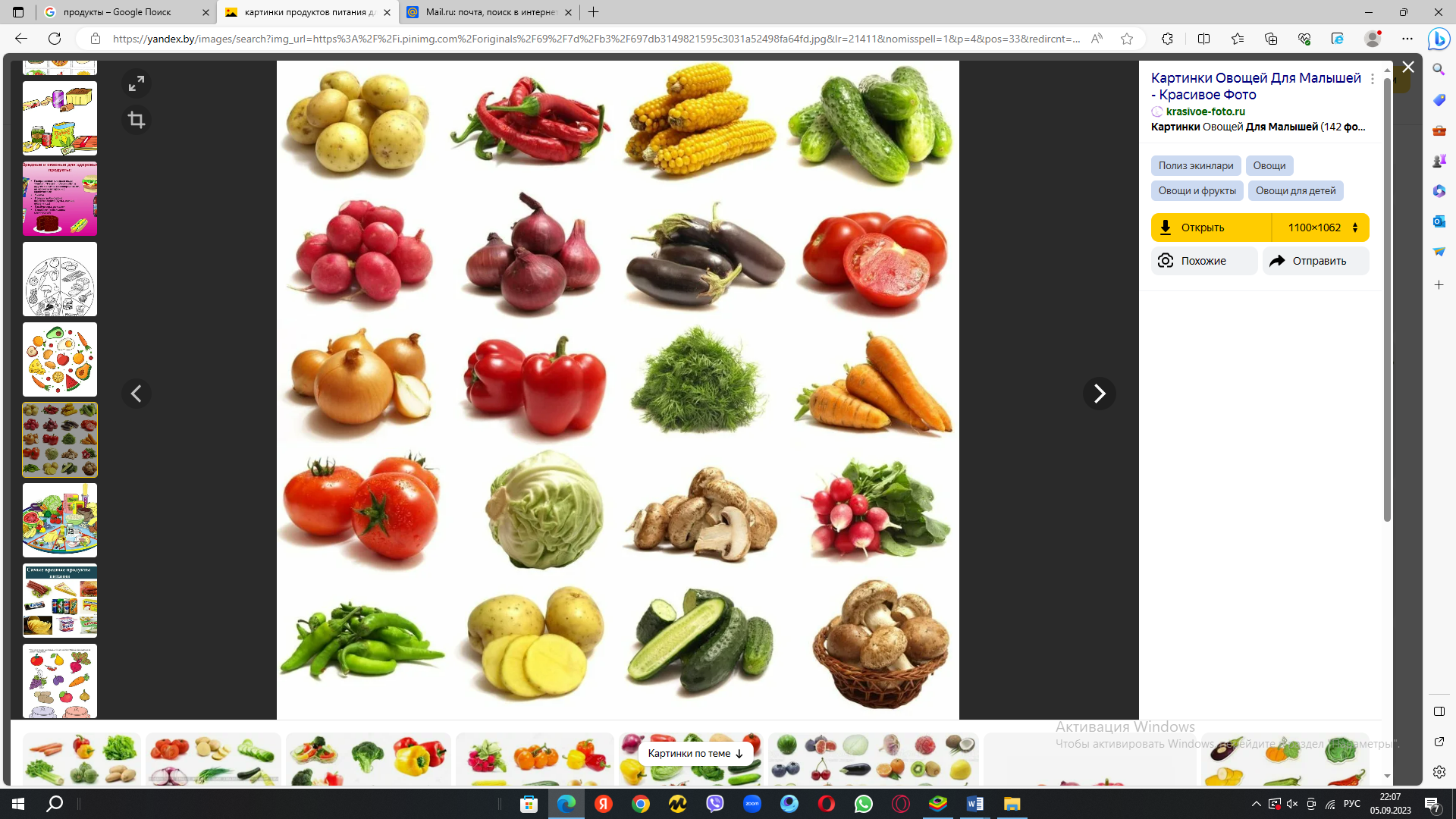 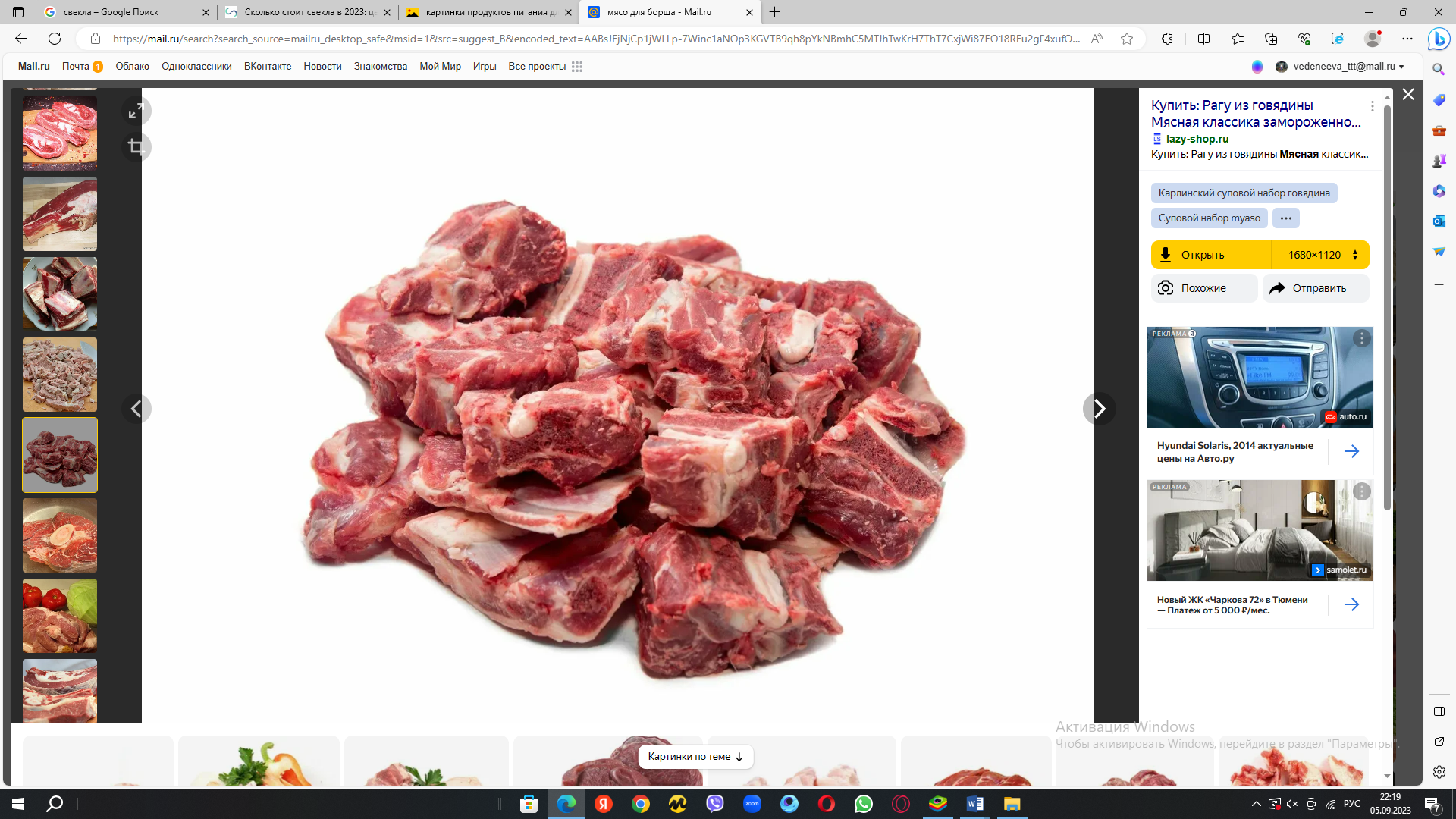 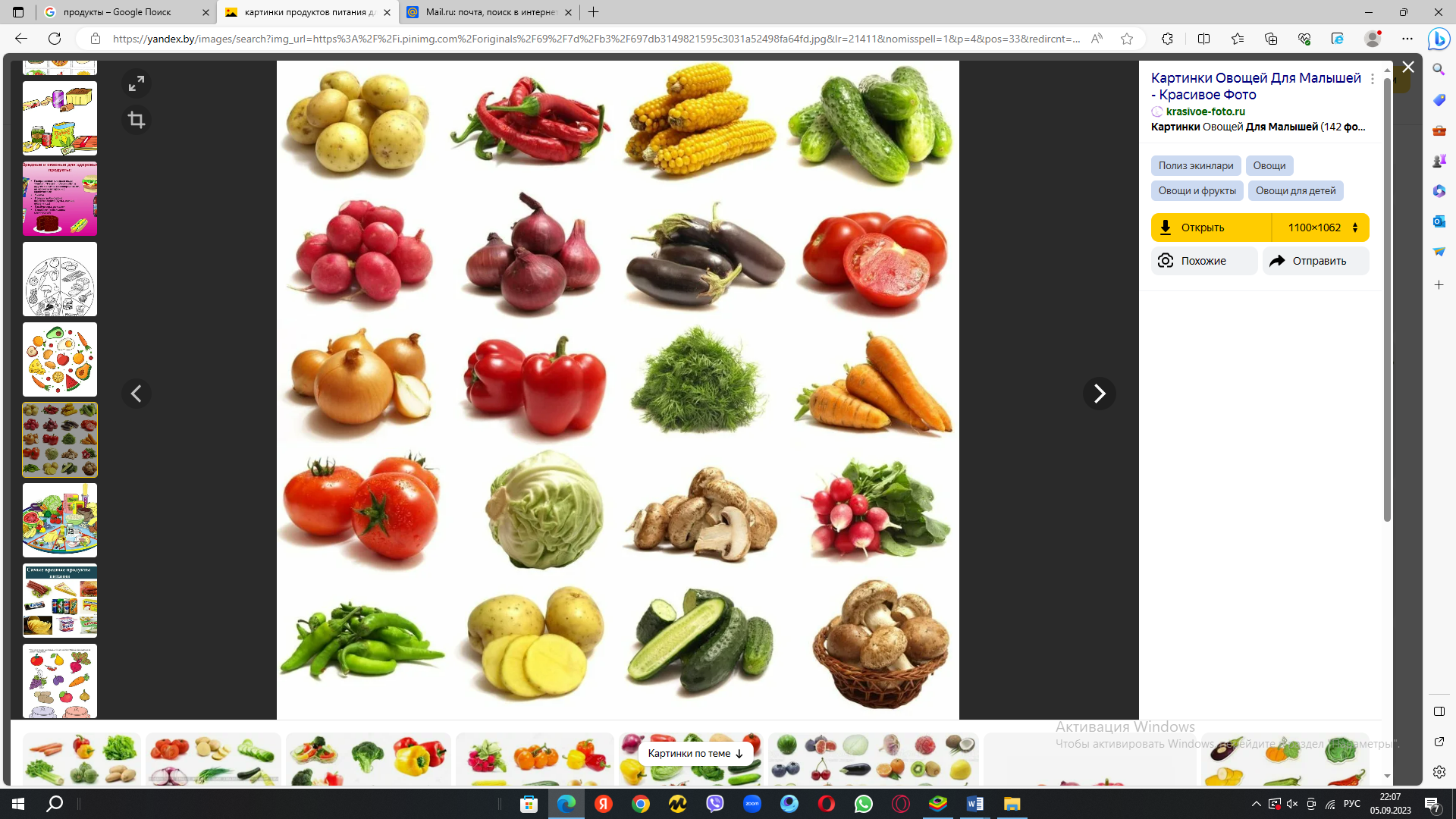 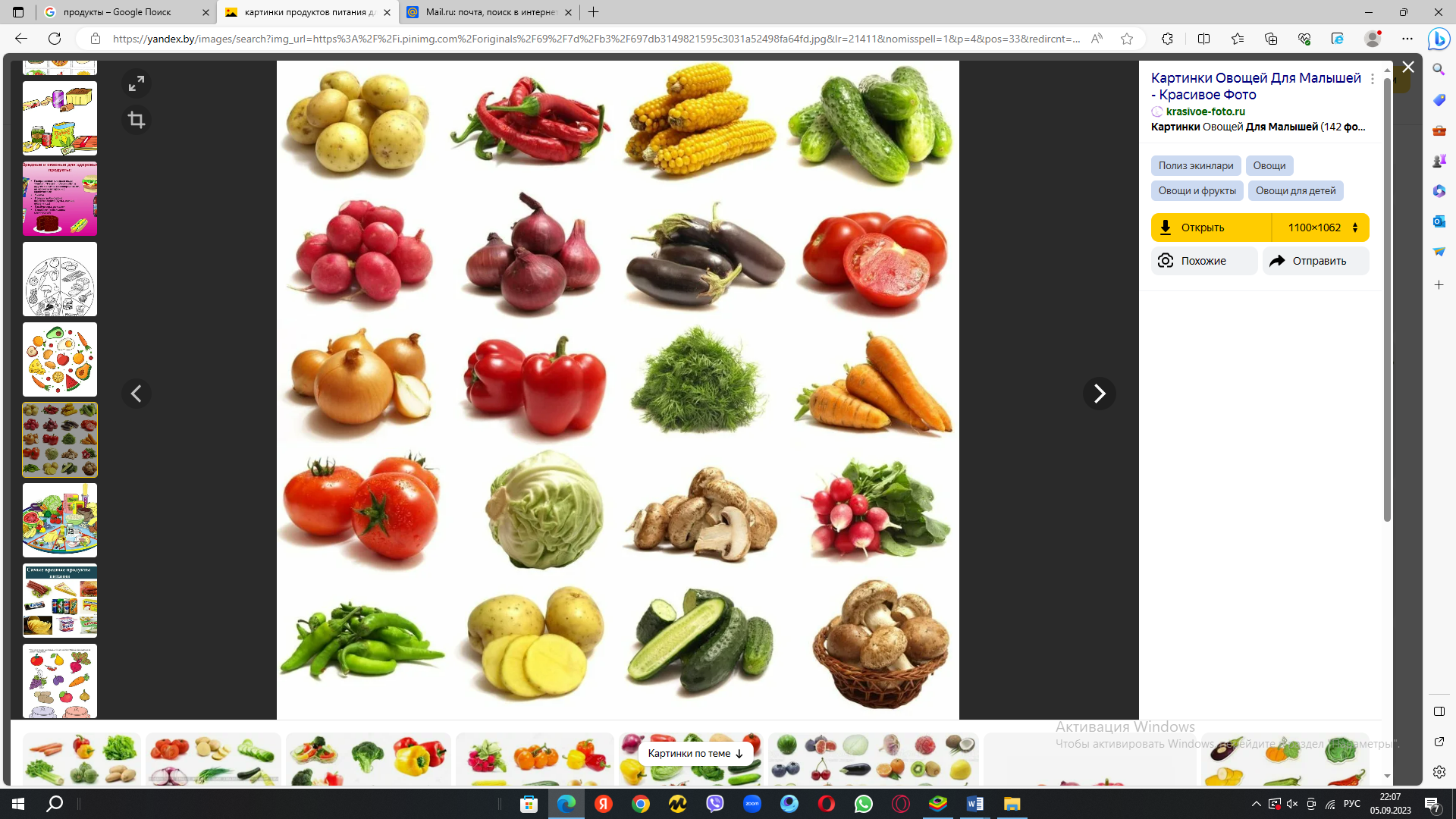 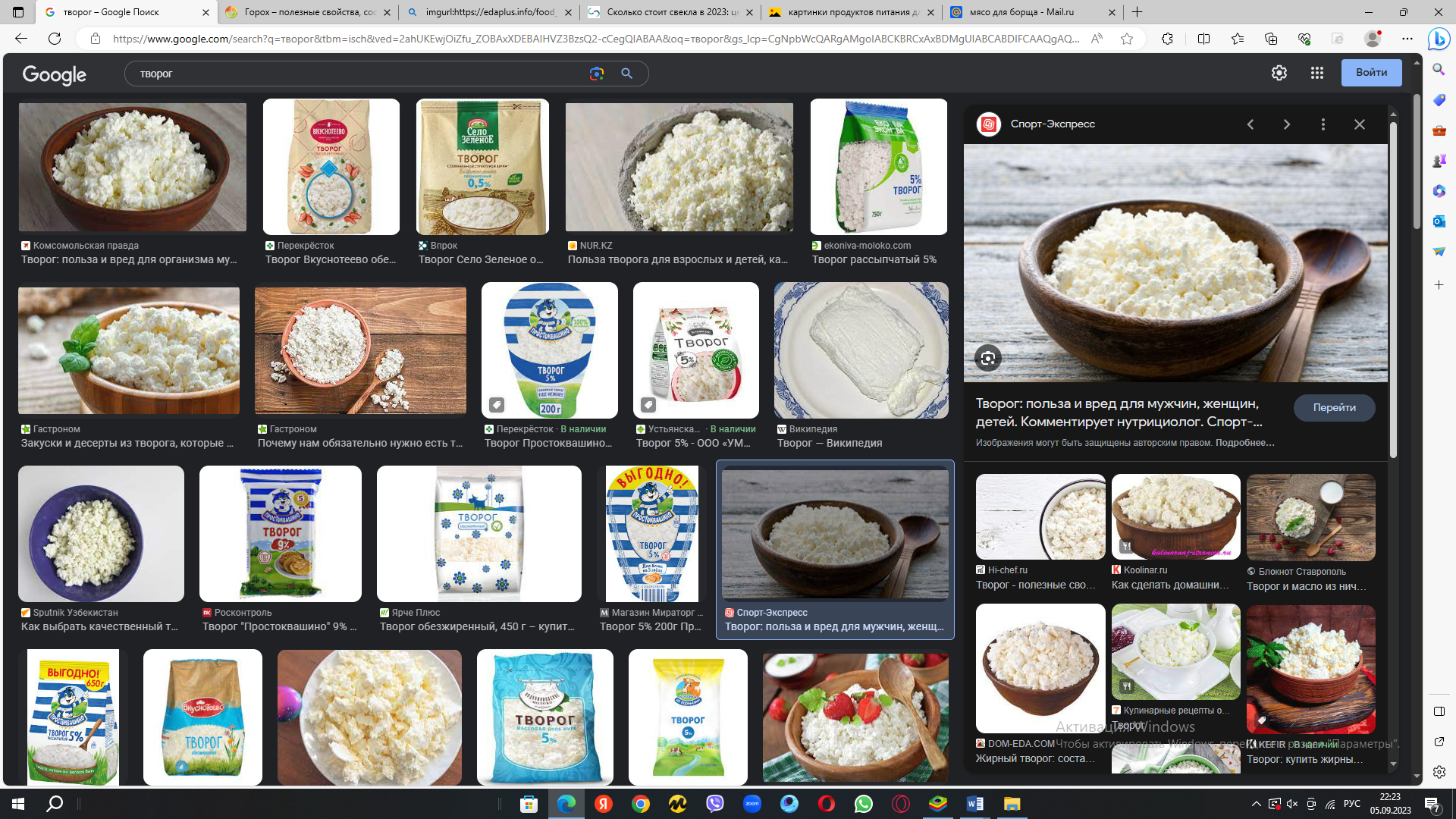 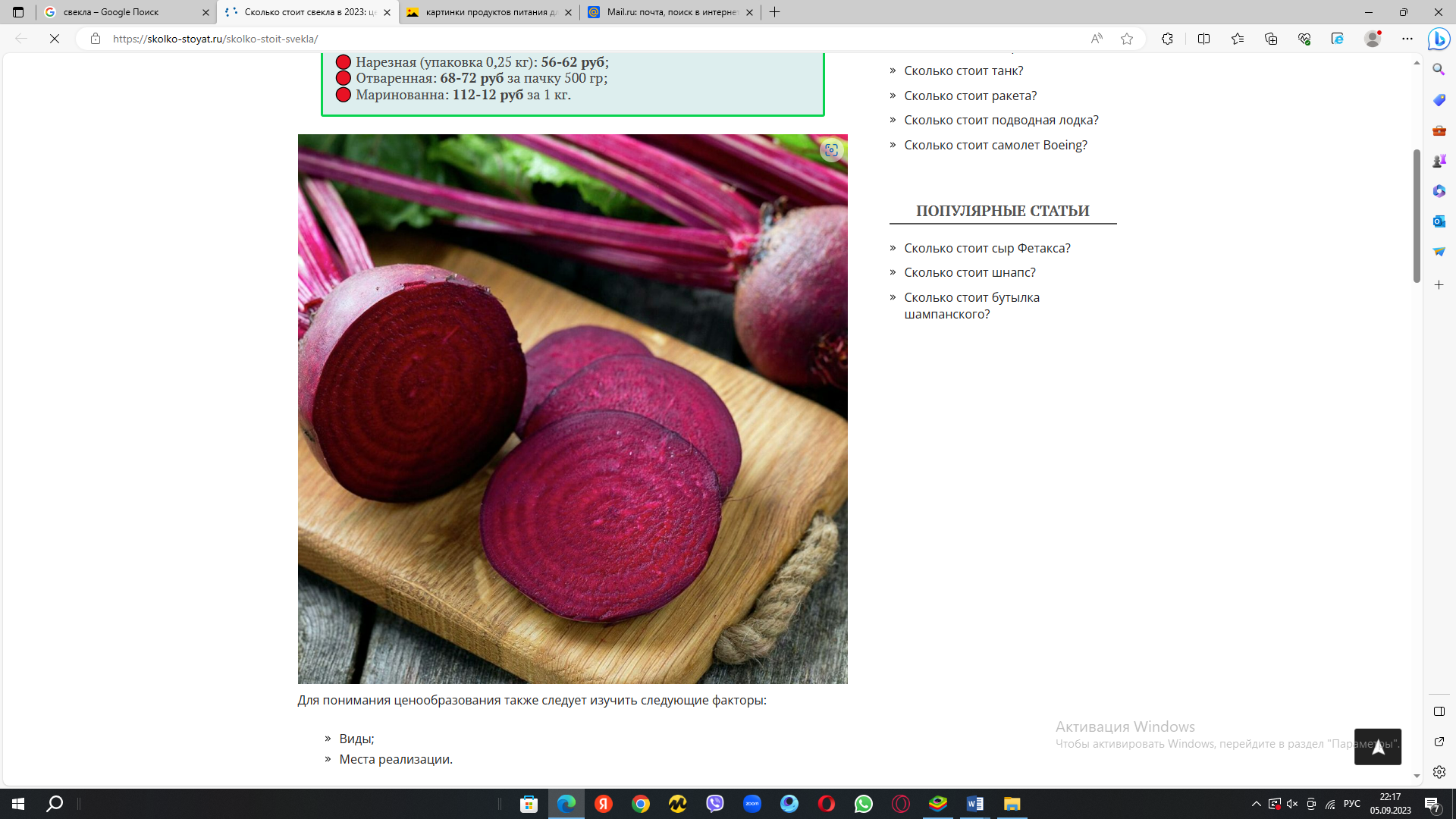 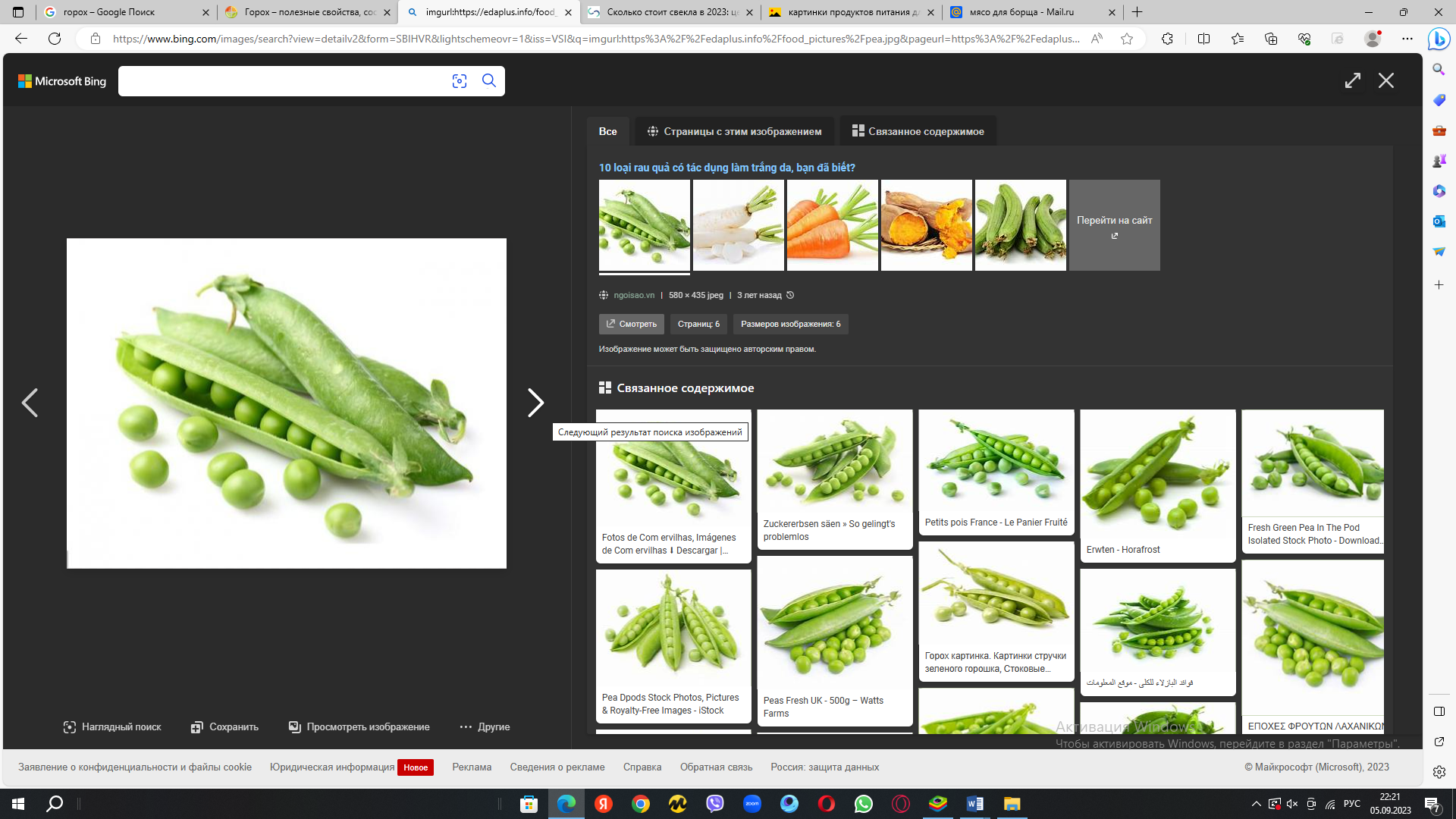 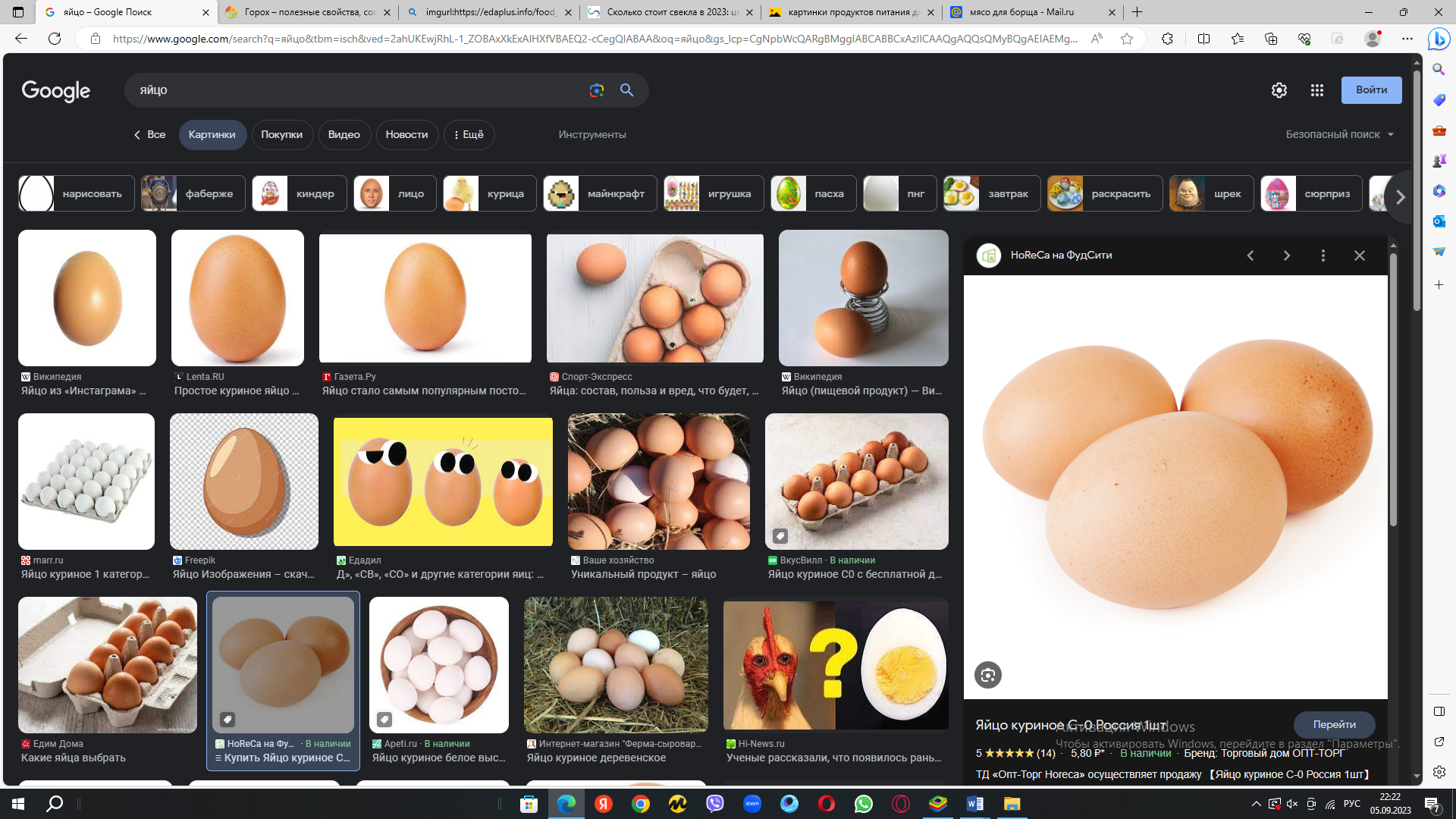 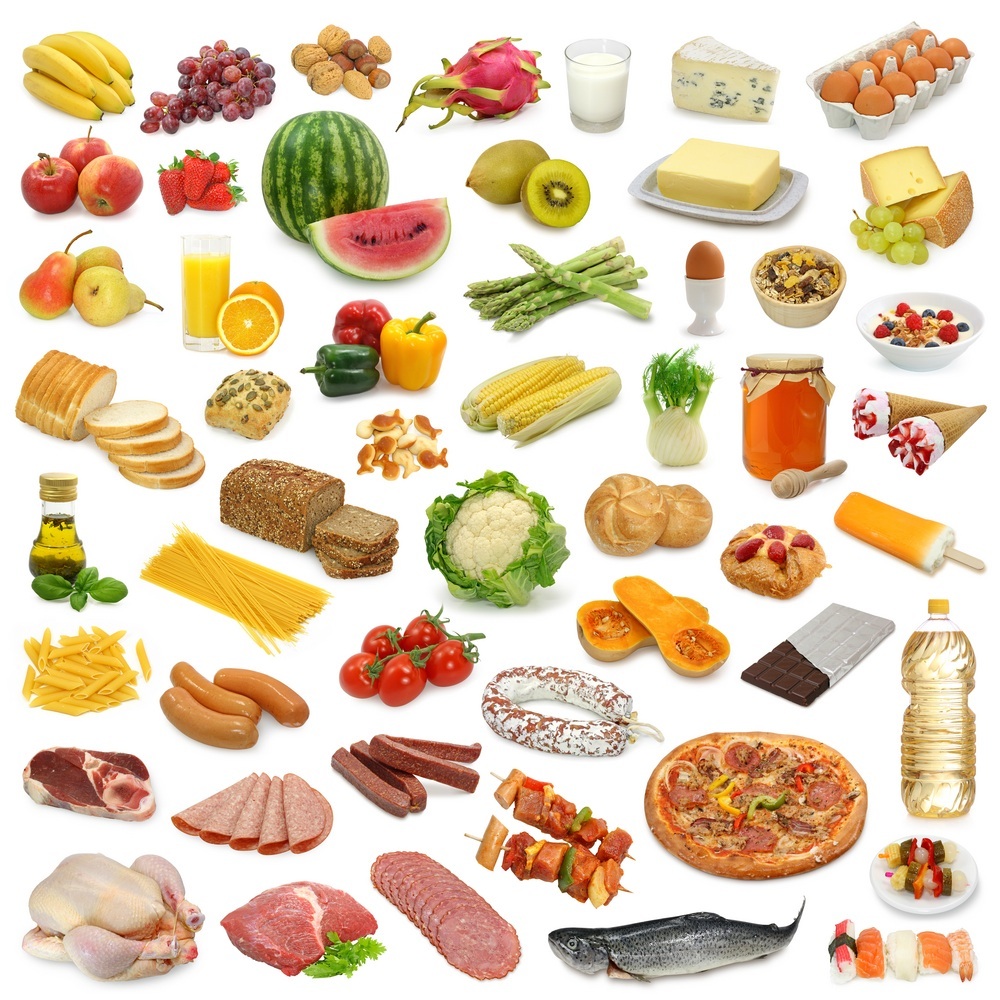 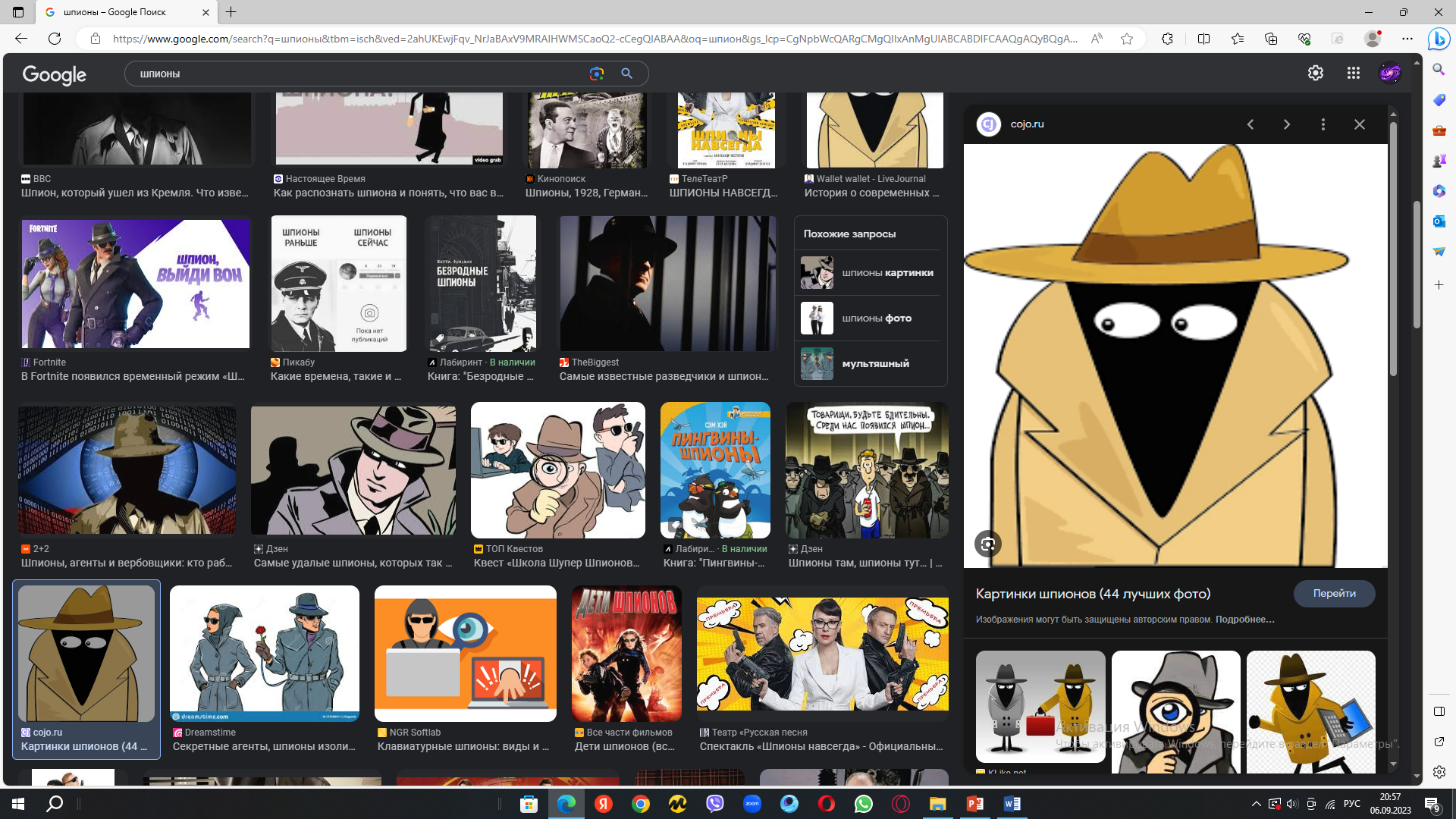 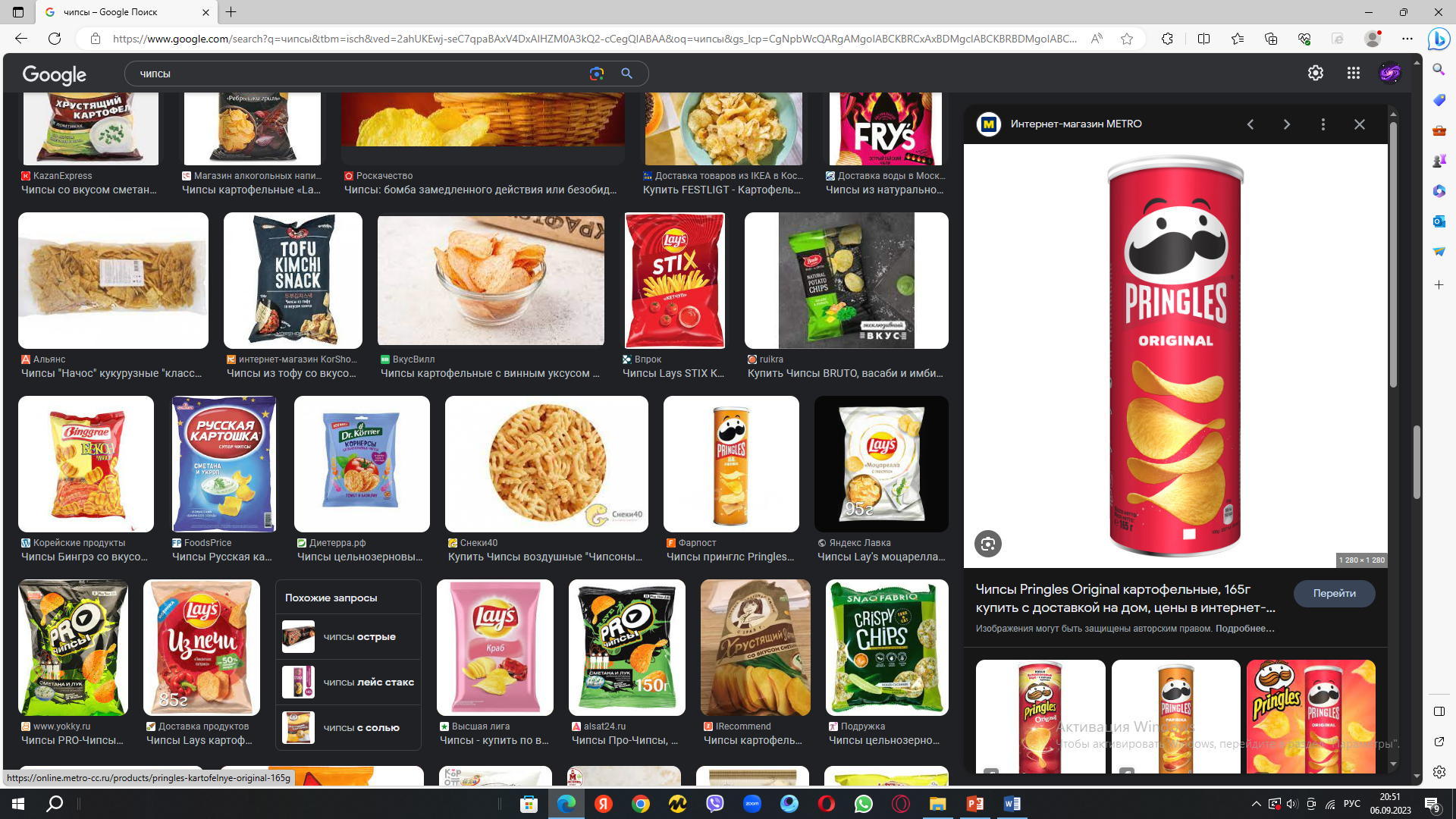 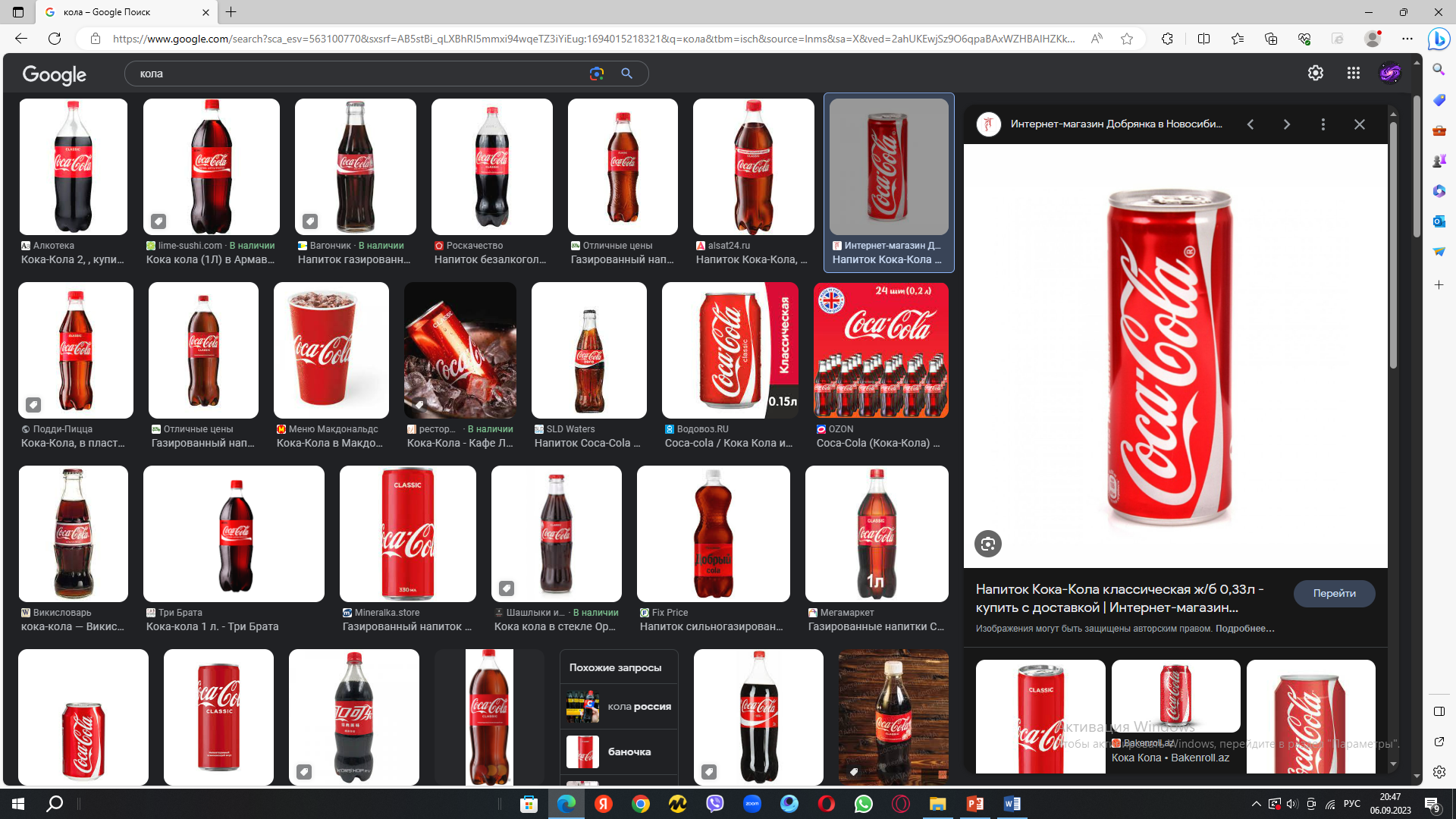 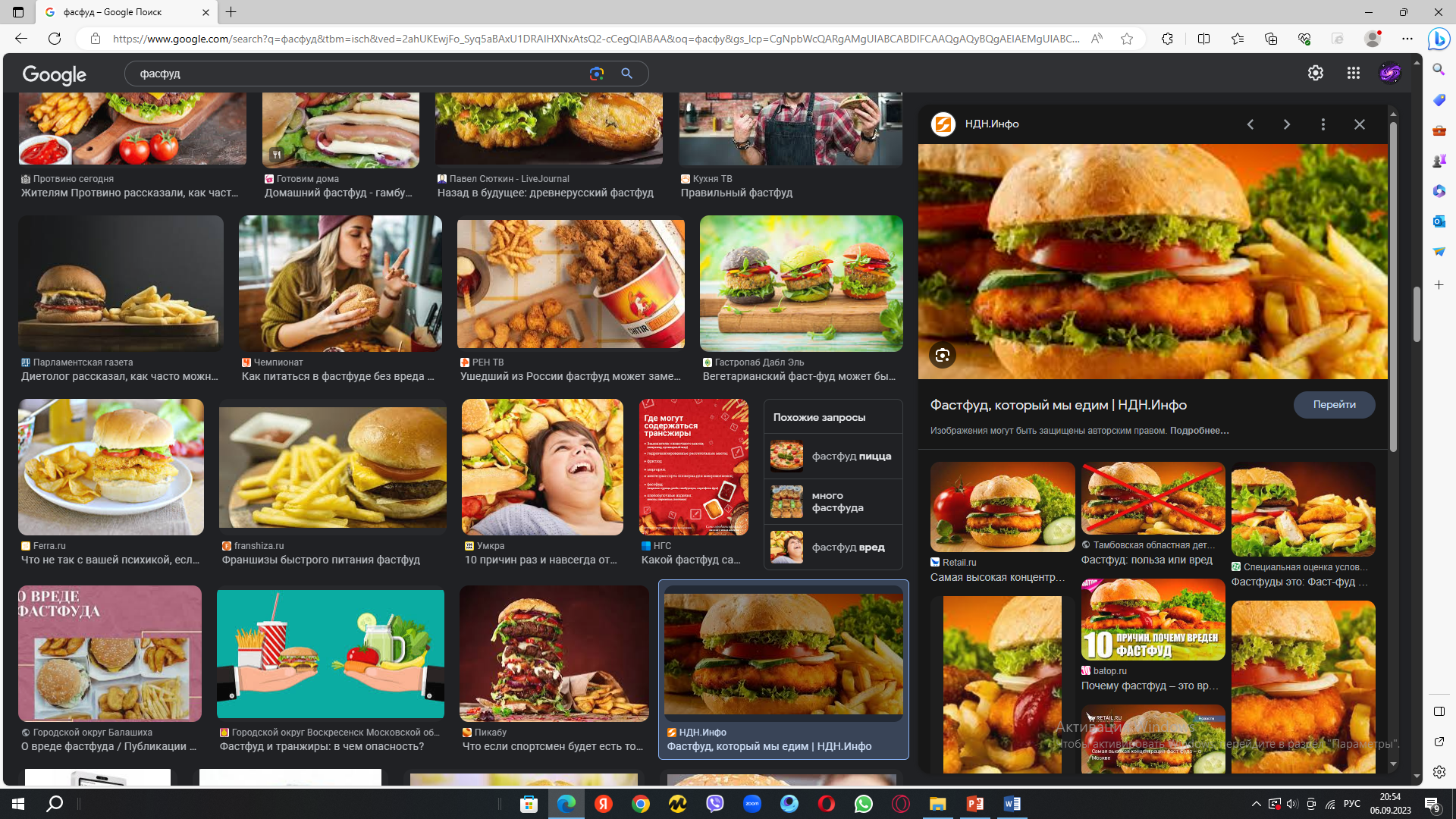 НАЙДИ 
ШПИОНА
Где логика?
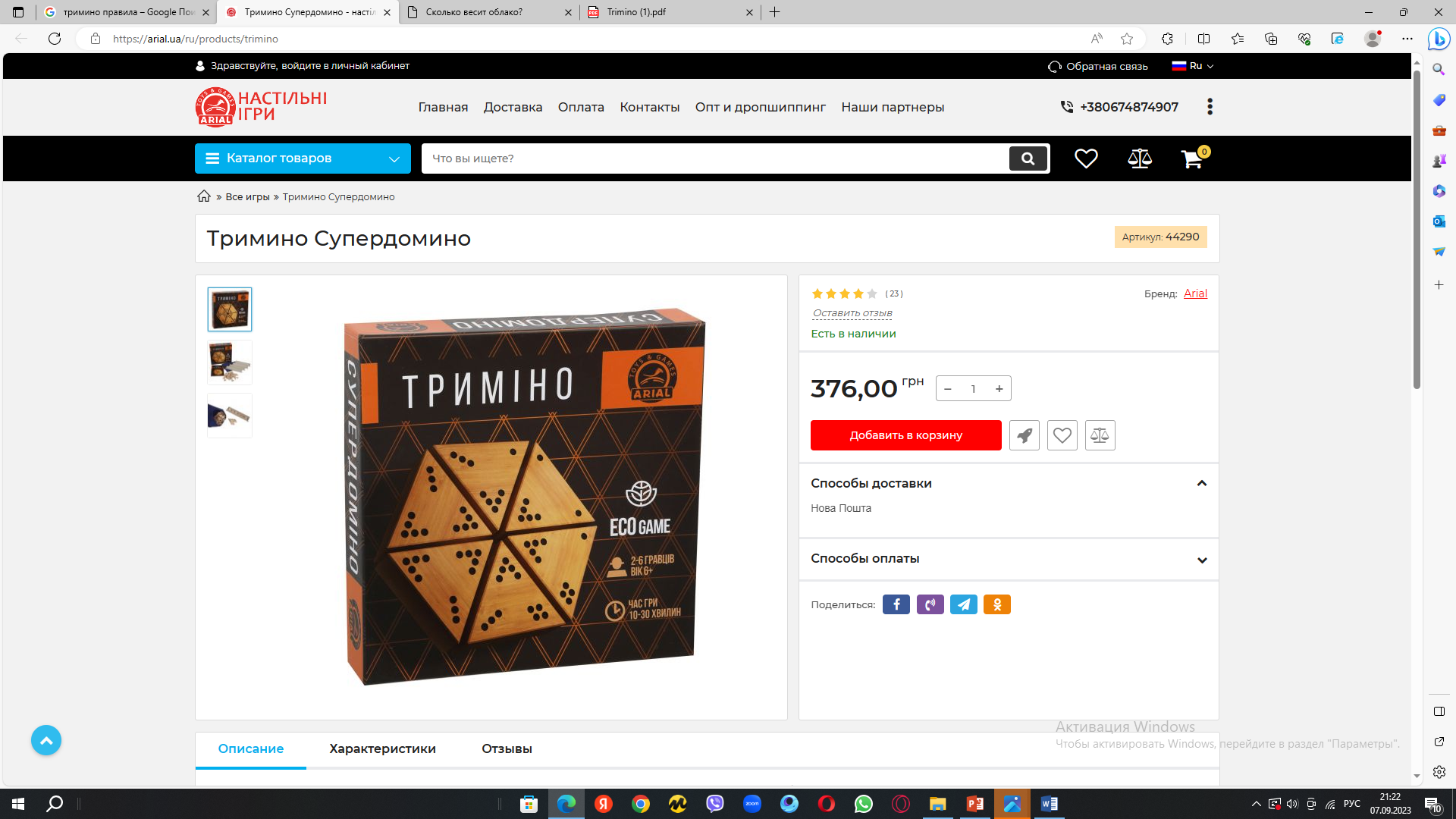 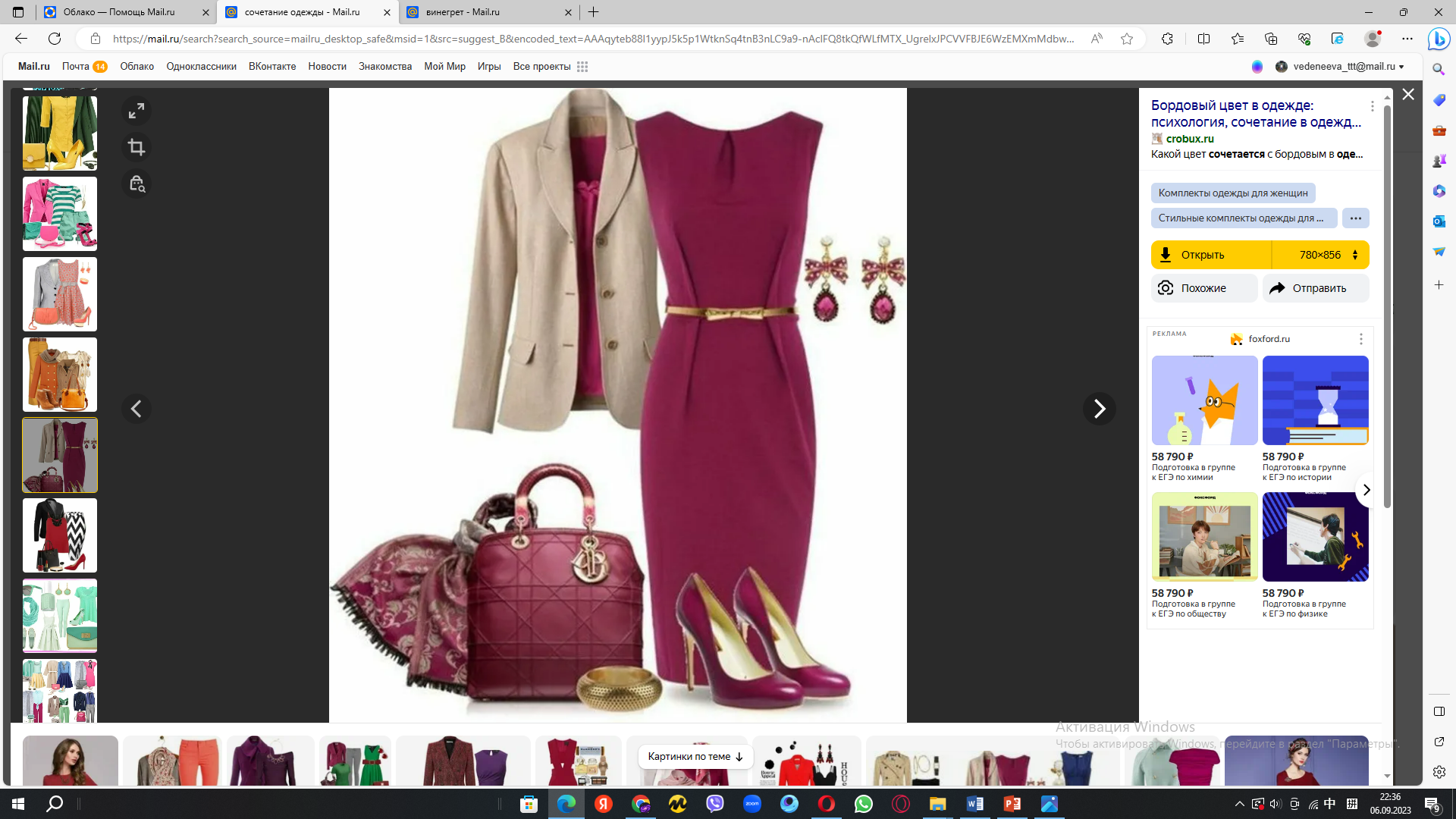 Где логика?
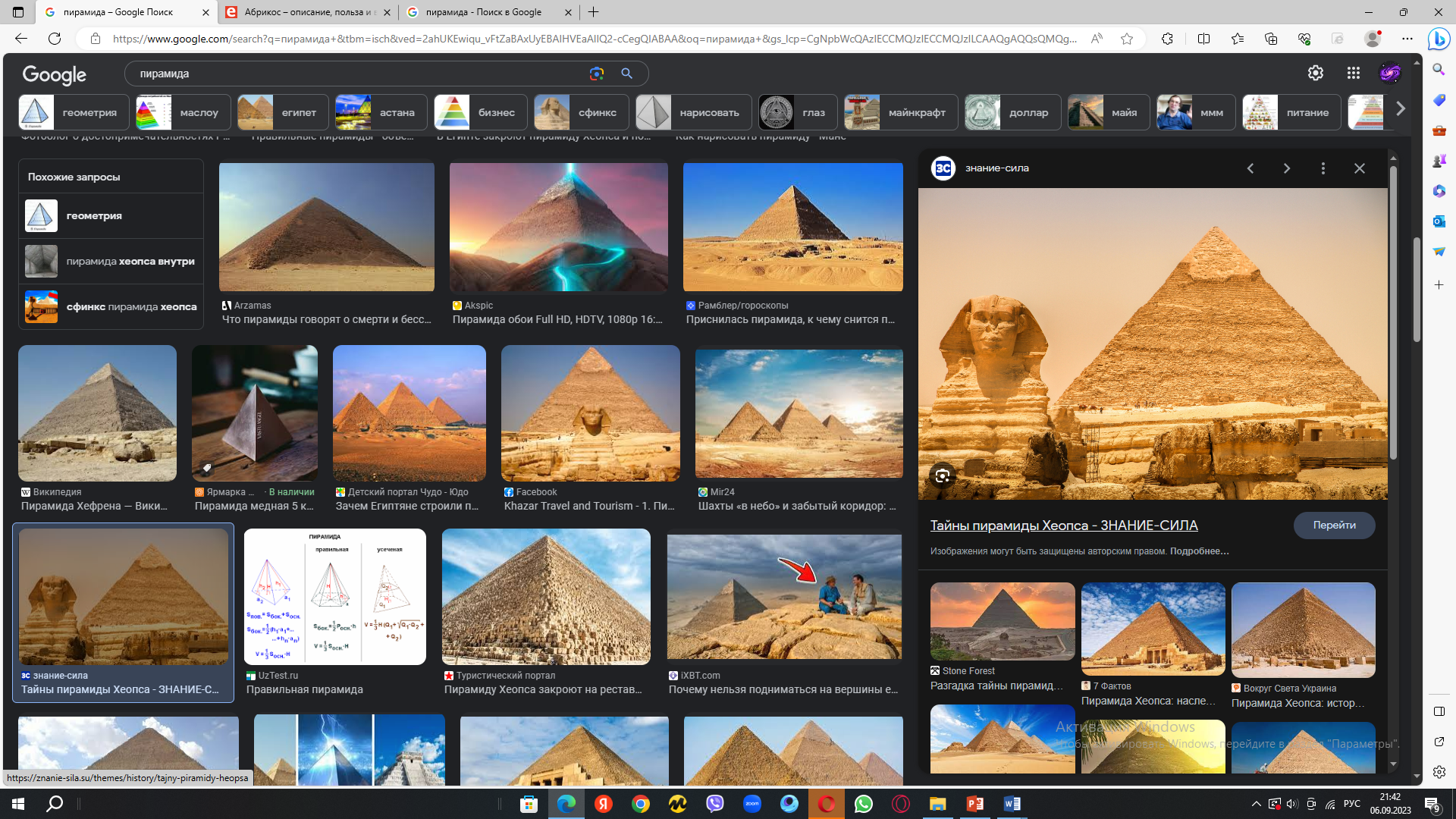 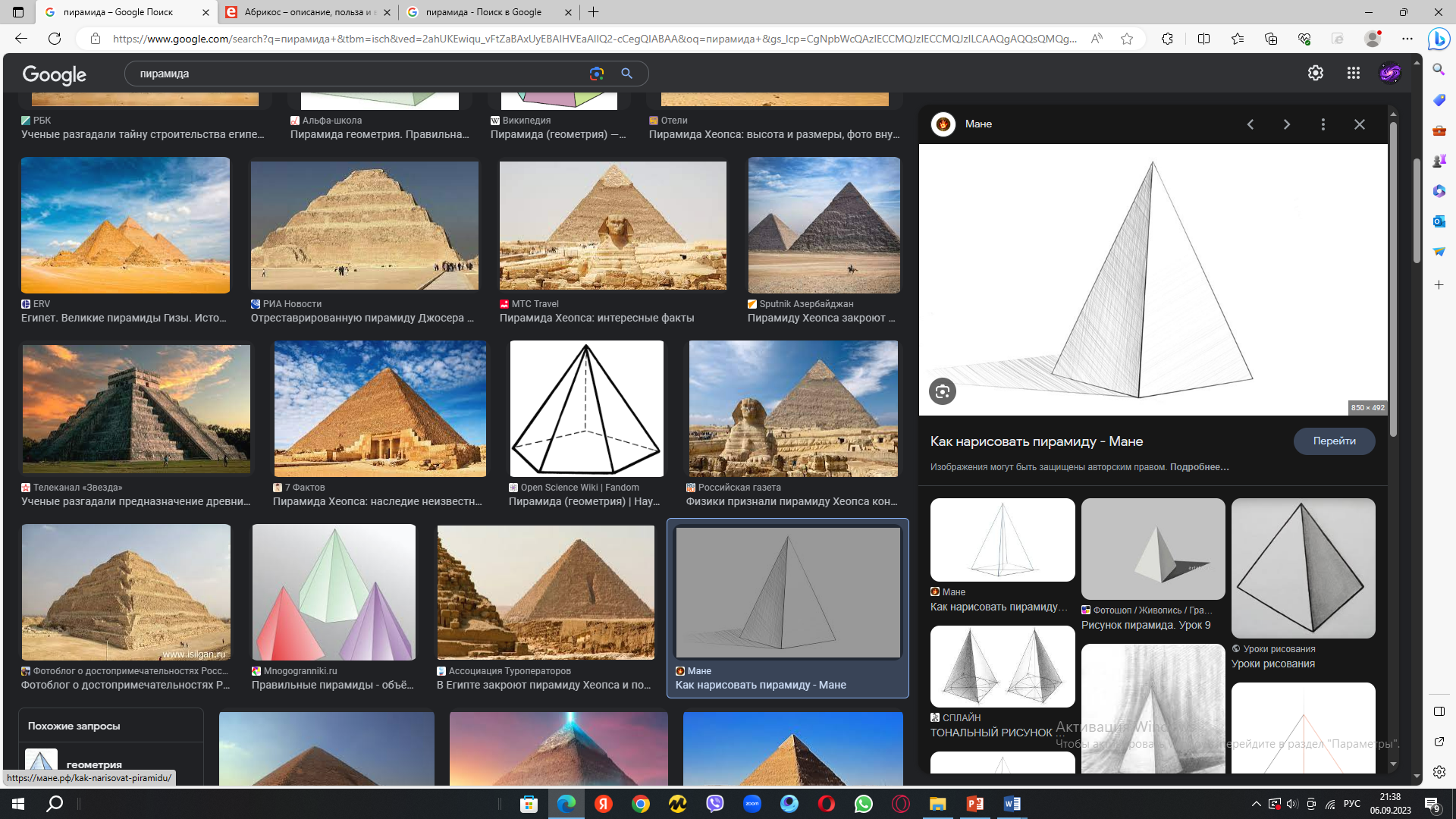 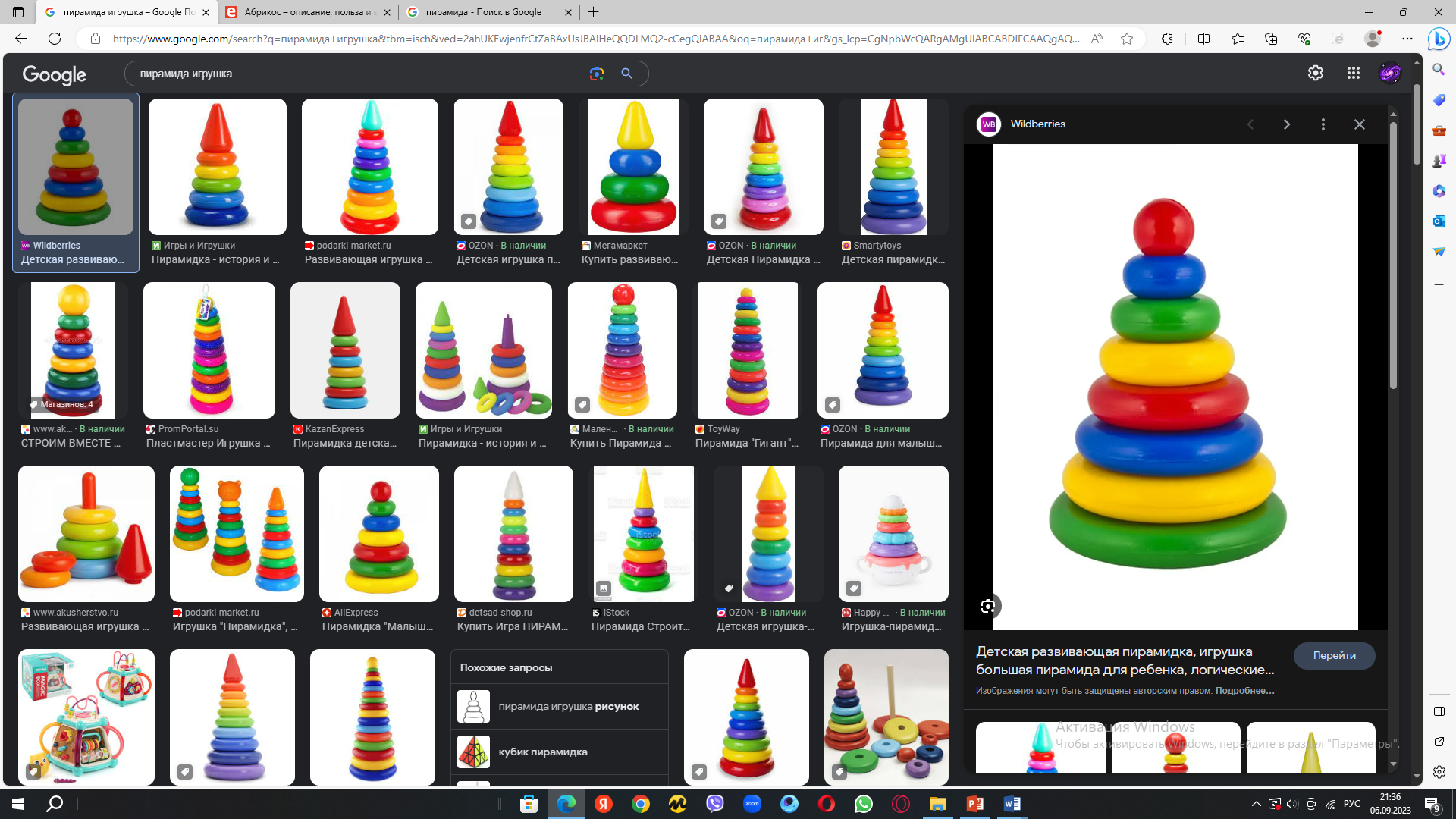 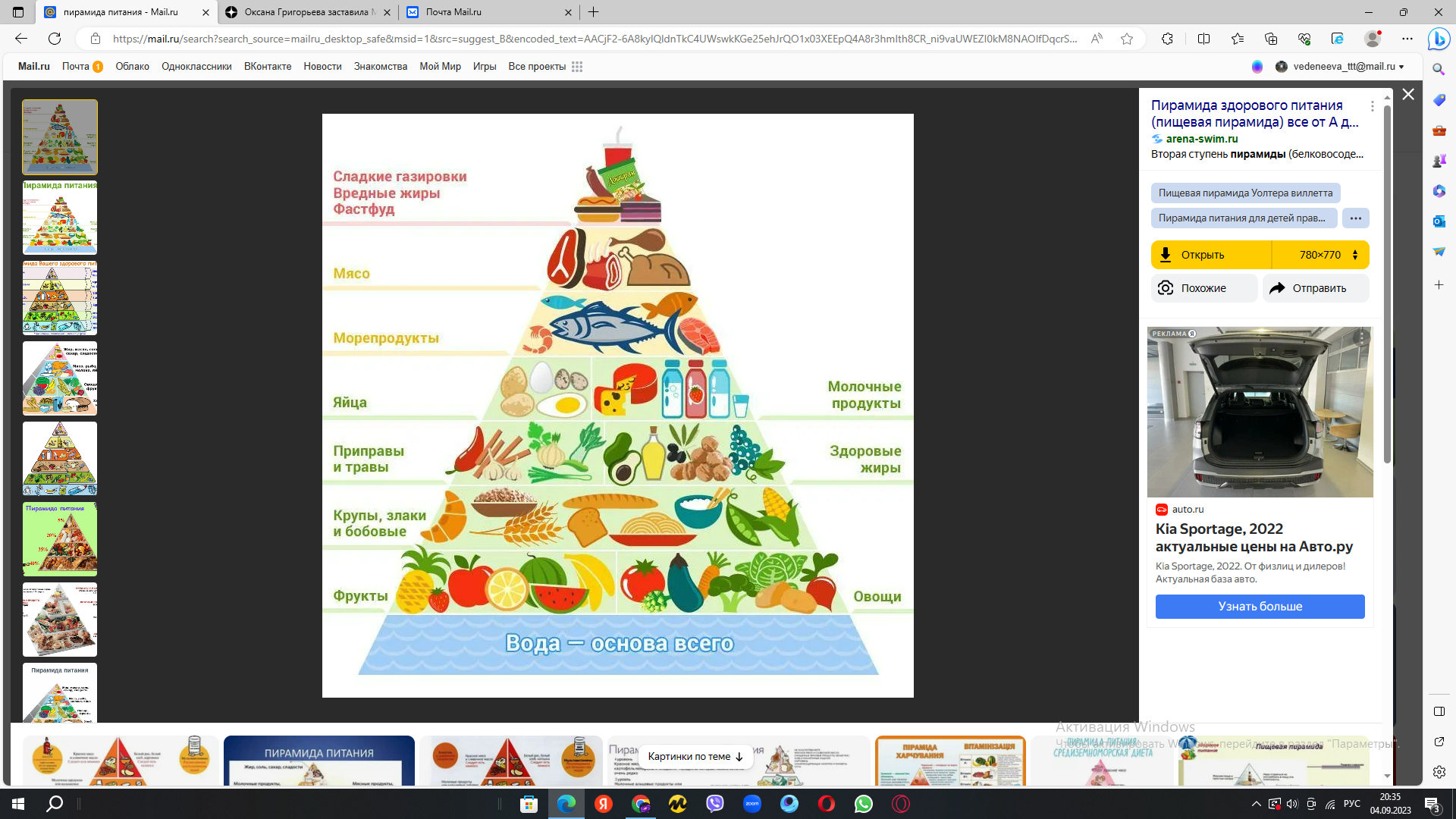 ПИРАМИДА
 
ПИТАНИЯ